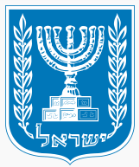 Israel National Flood Forecasting Center
structure and operation
State of Israel
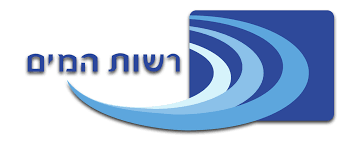 Water Authority
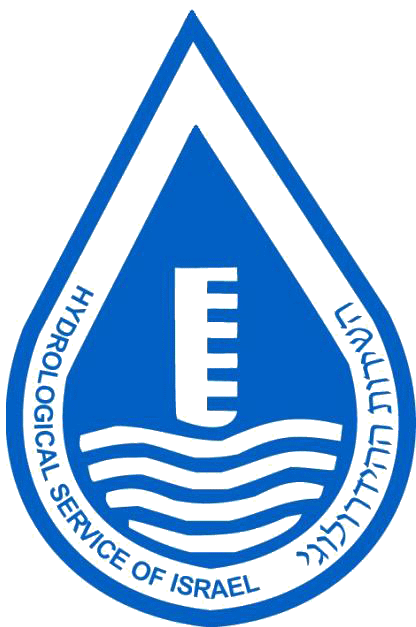 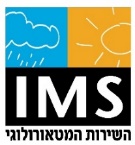 Flood prediction challenges
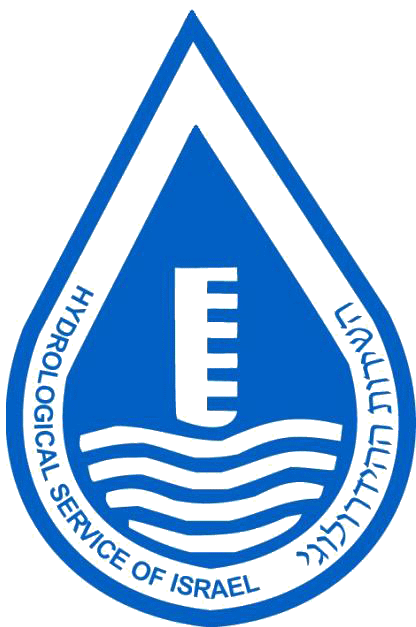 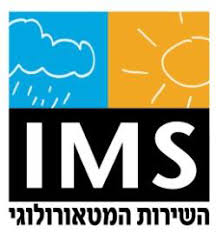 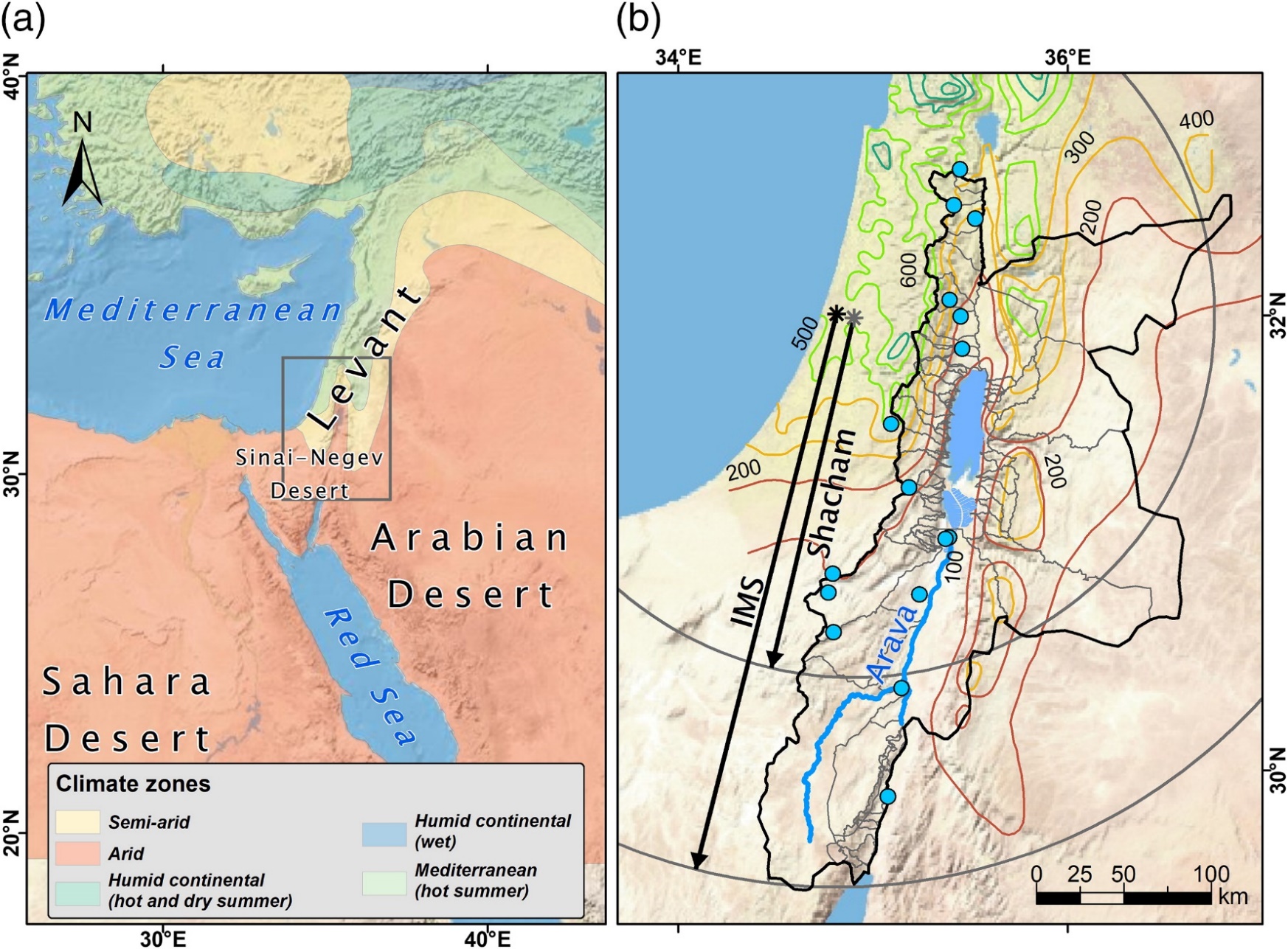 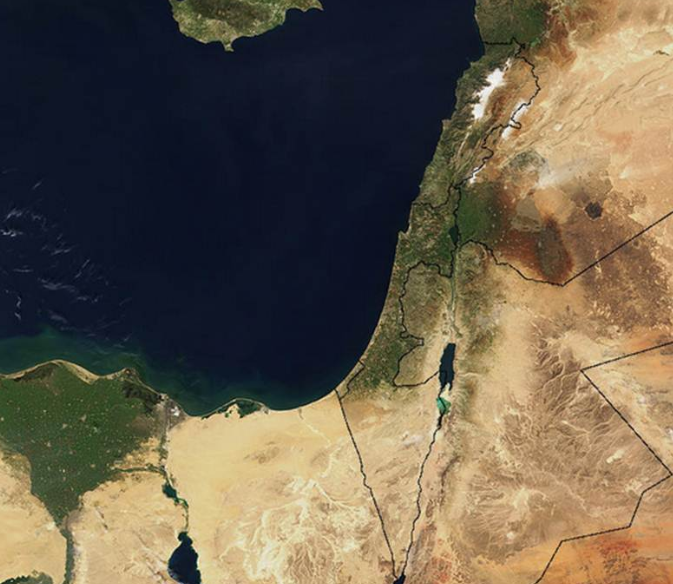 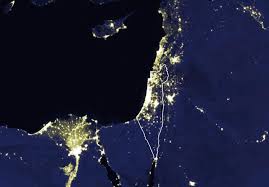 Most of the population is situated along the coast

In the arid regions there are roads and hiking routes
Armon et al., 2018
Ness Ziona – 2020
Urban areas
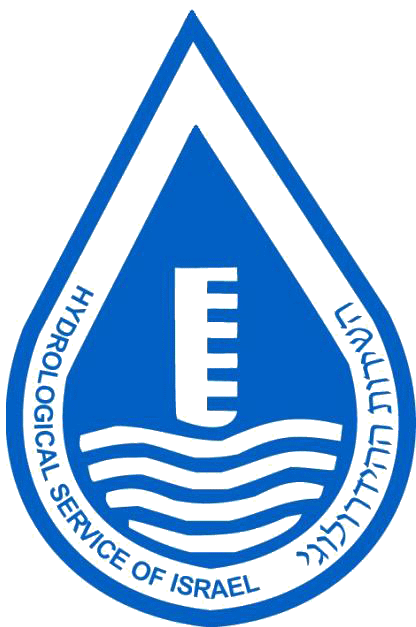 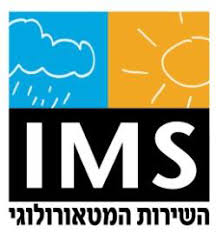 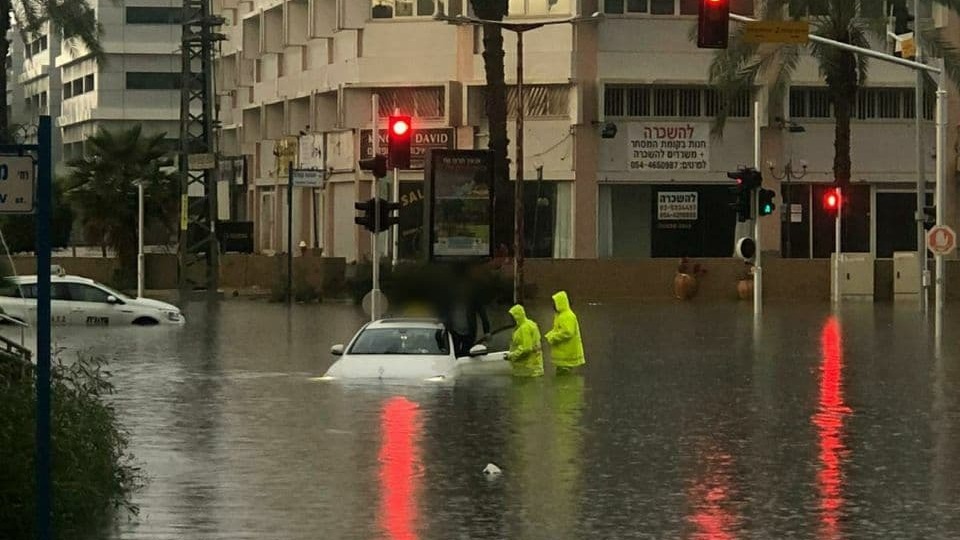 Tel Aviv – 2013
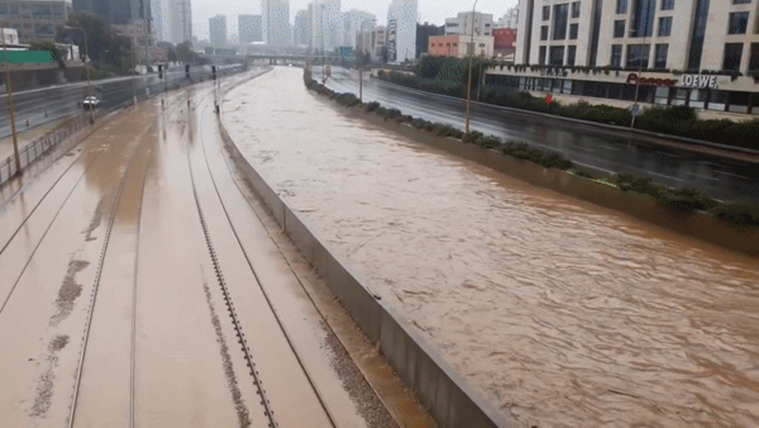 Nahariya – 2020
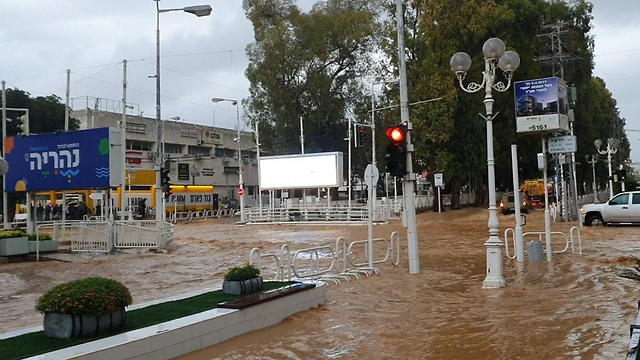 Mediterranean areas
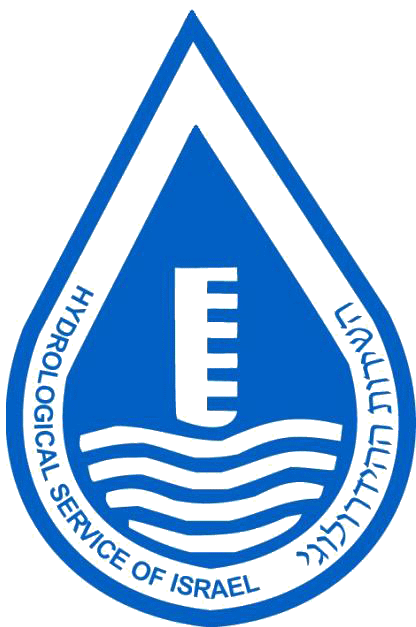 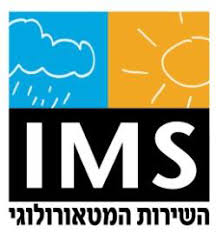 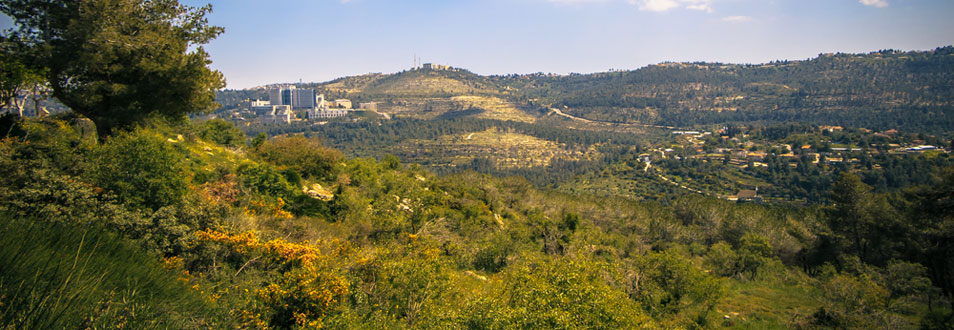 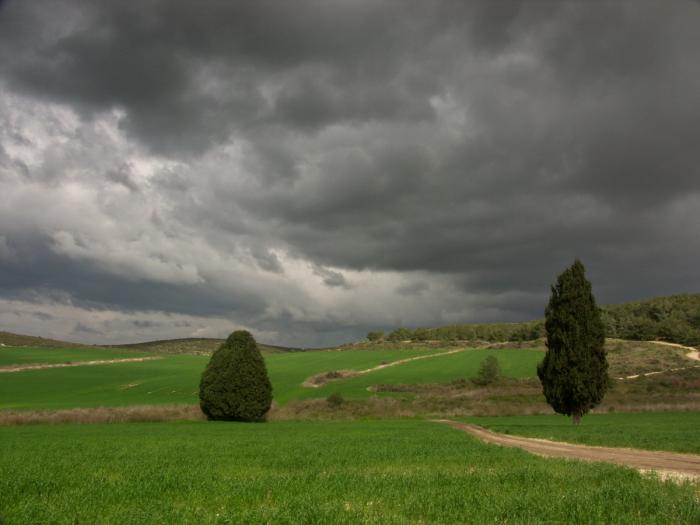 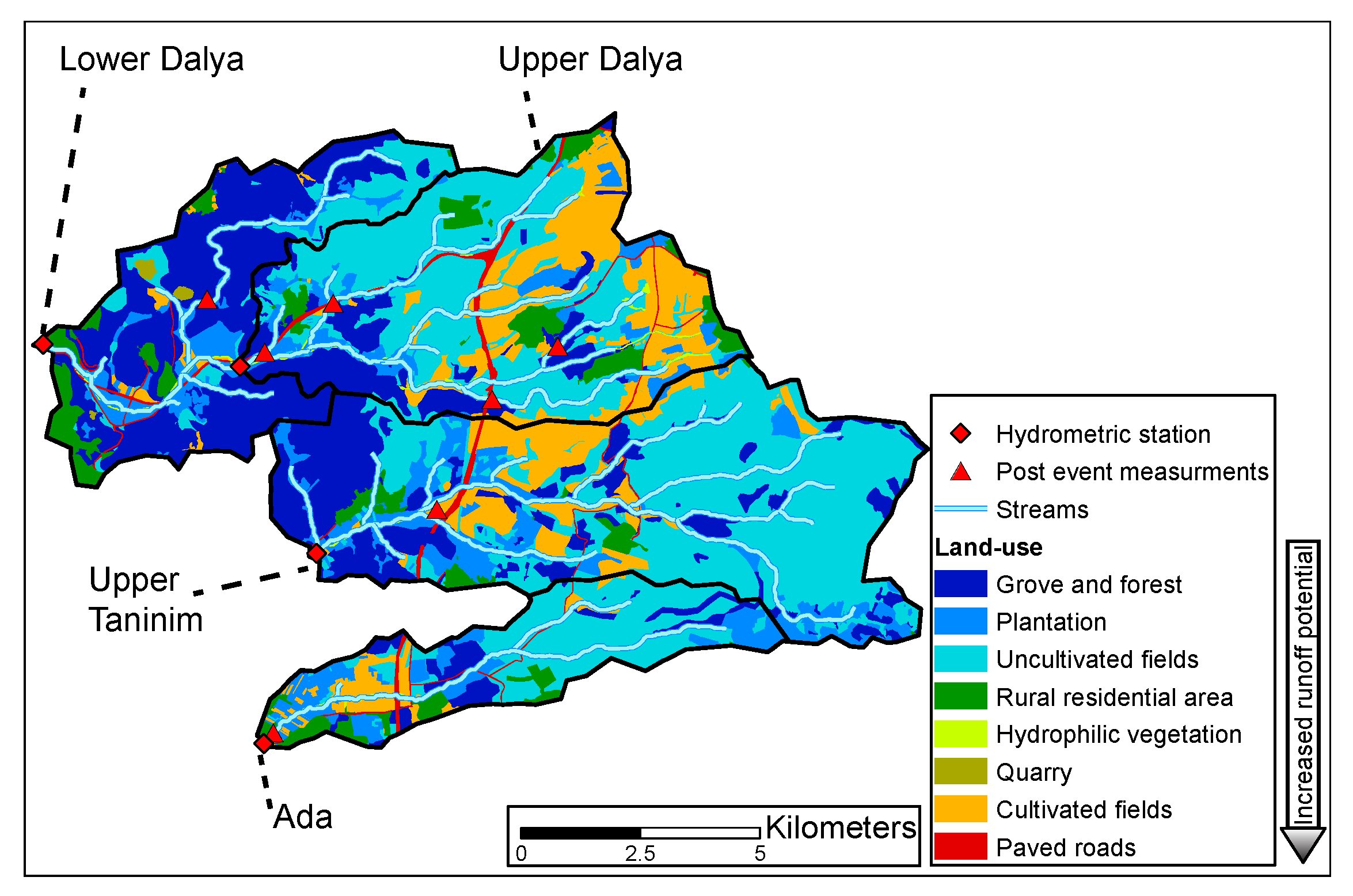 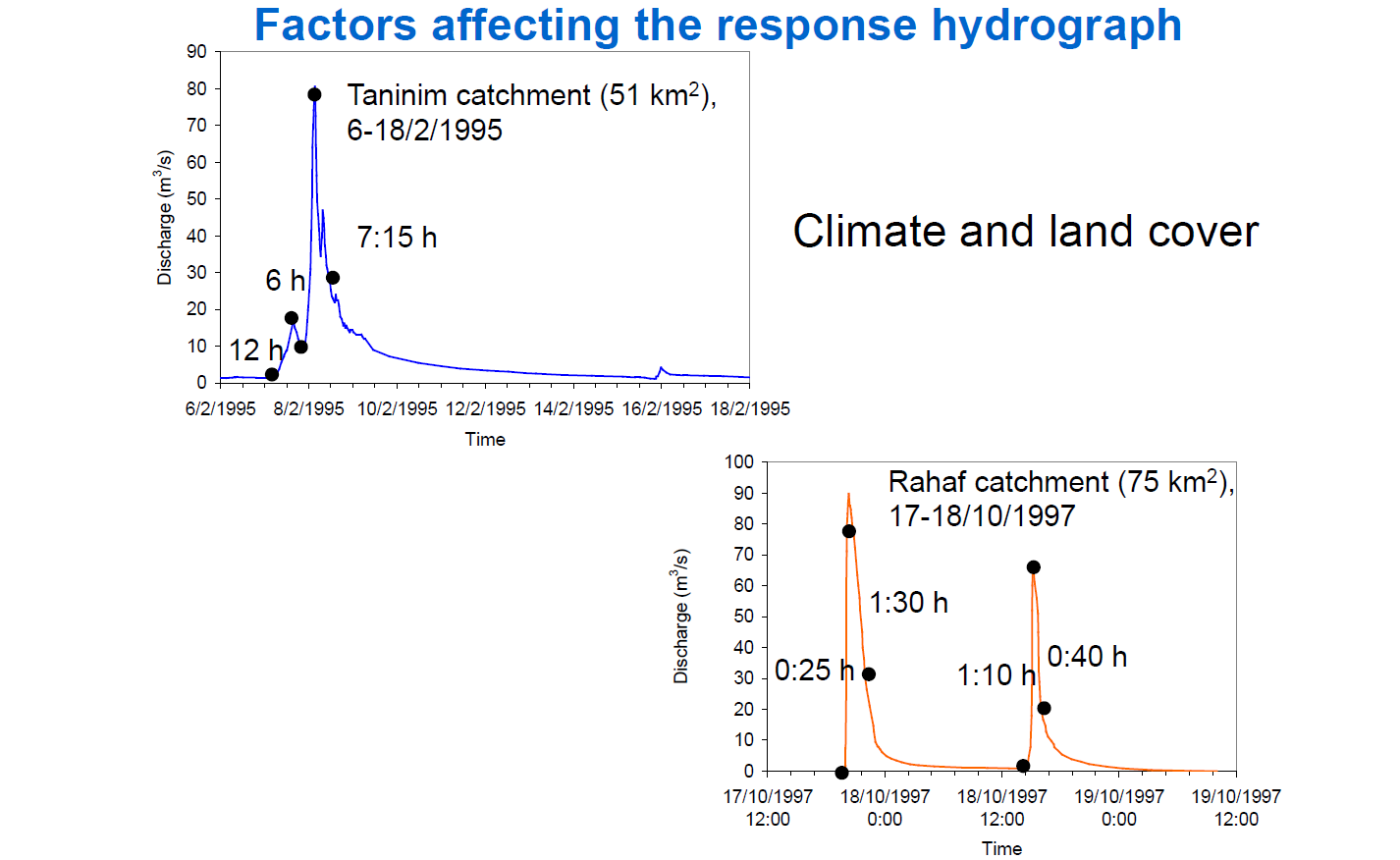 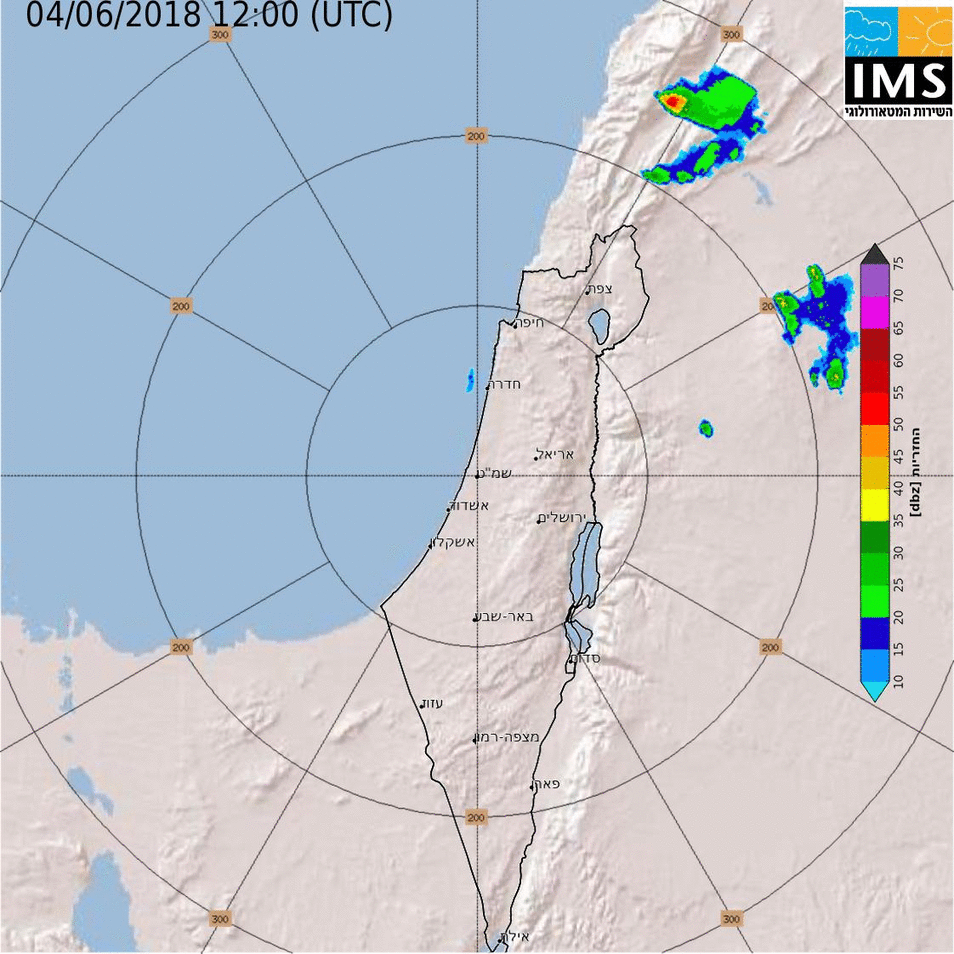 Arid areas
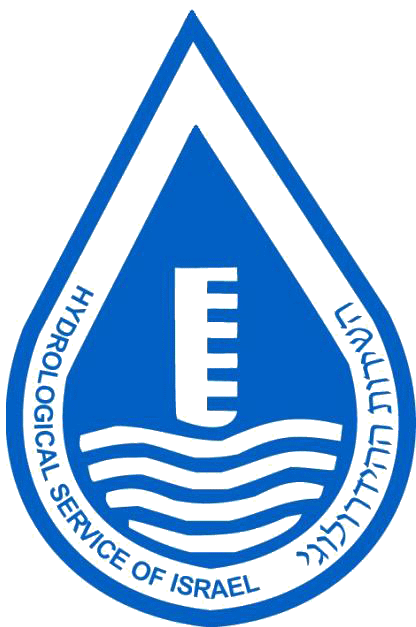 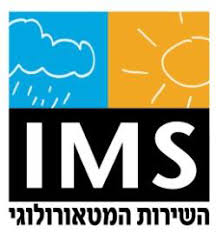 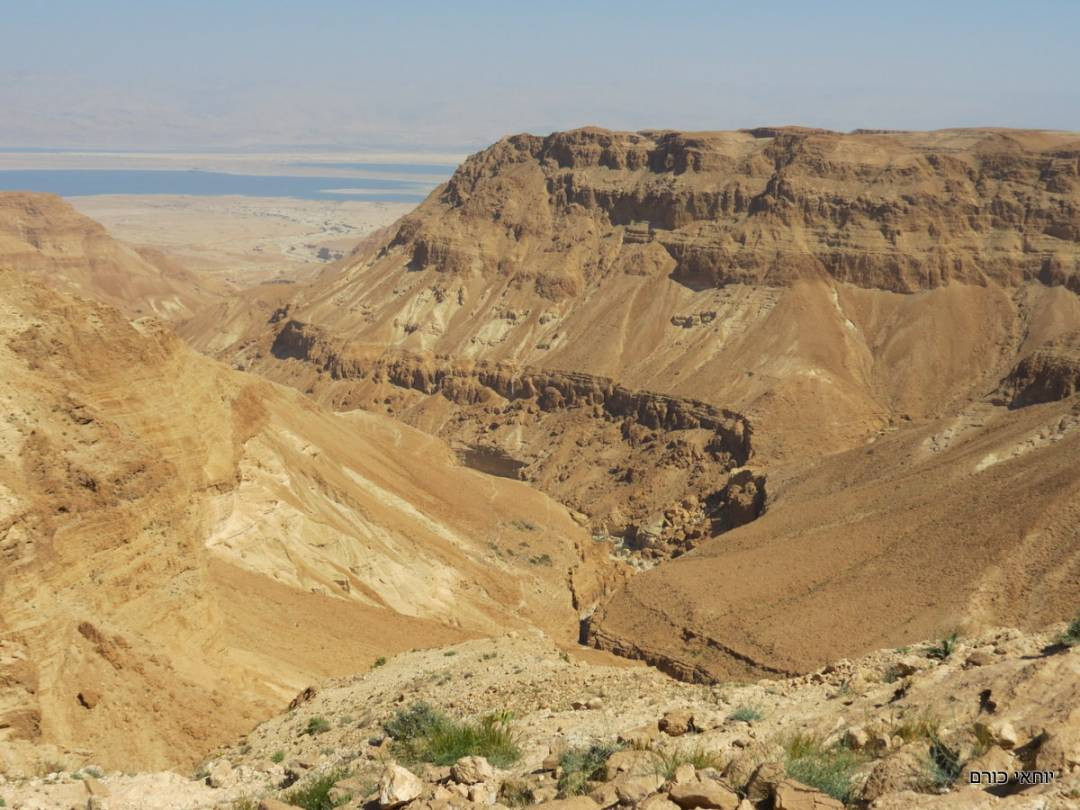 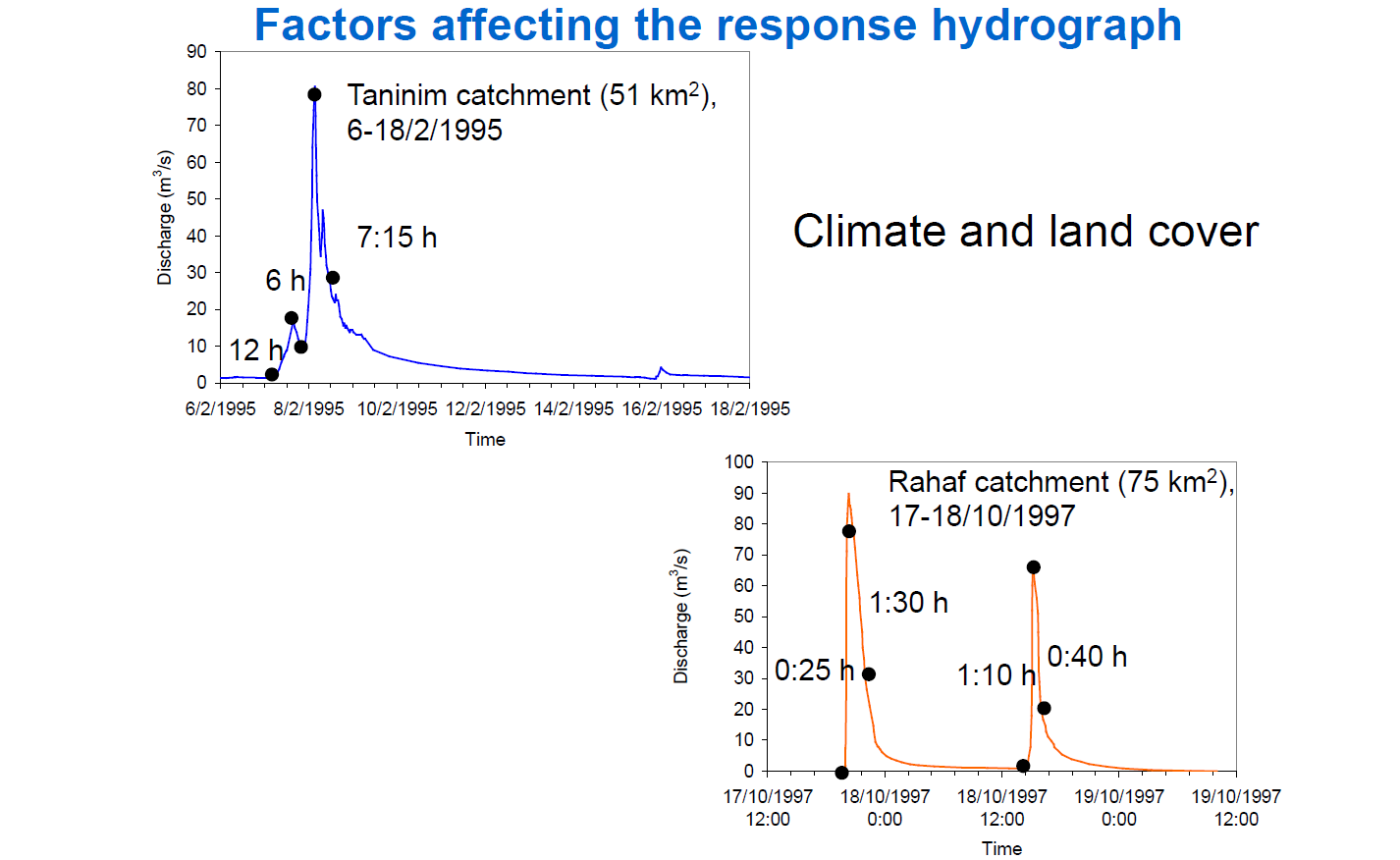 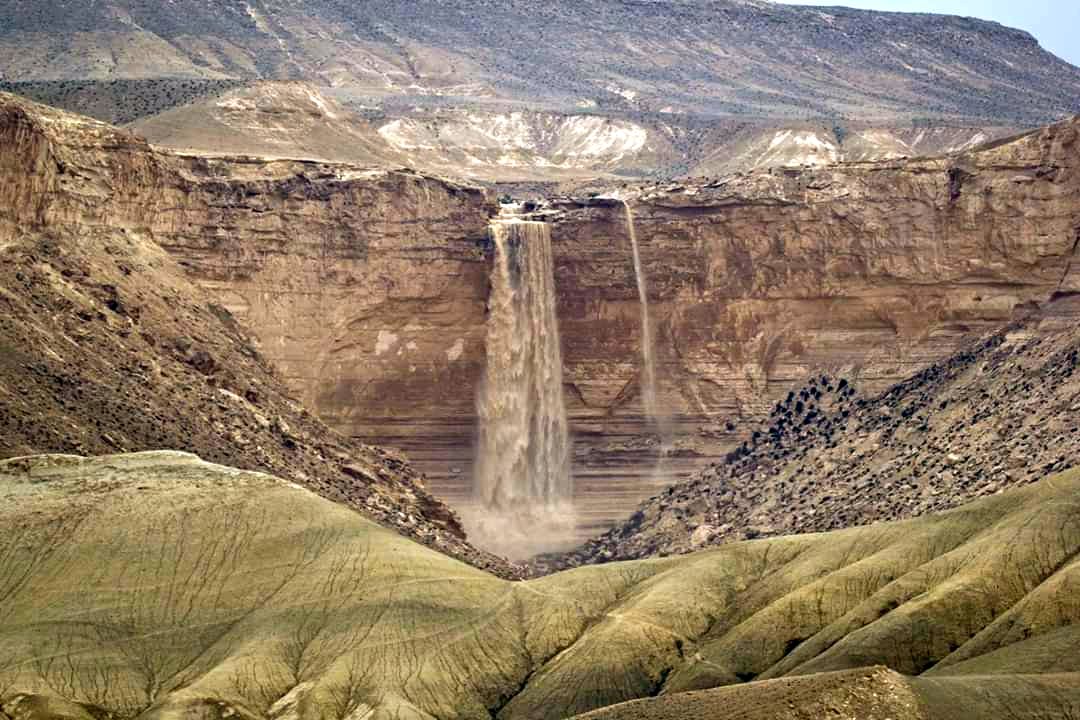 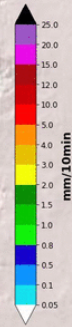 Photo: Reuters
[Speaker Notes: 45 cacualties in 2018]
Israel needs a National Flood Center
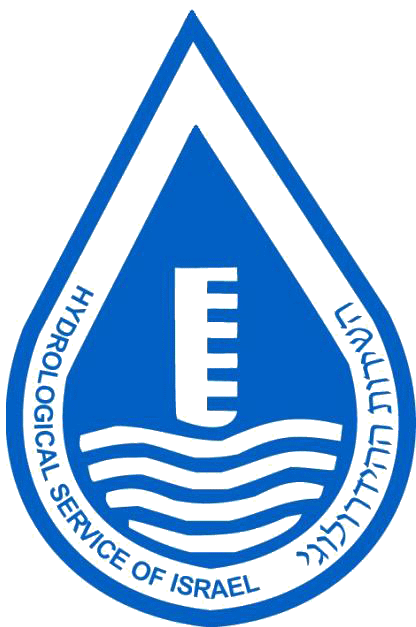 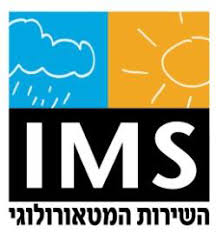 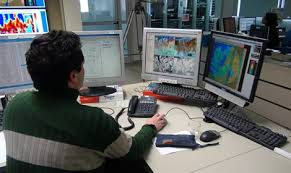 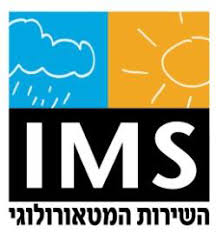 Protecting lives and property
Distribute hydrological forecasts and warnings 
Fully support civil protection agencies
Monitor rainfall and discharge and distribute constant updates
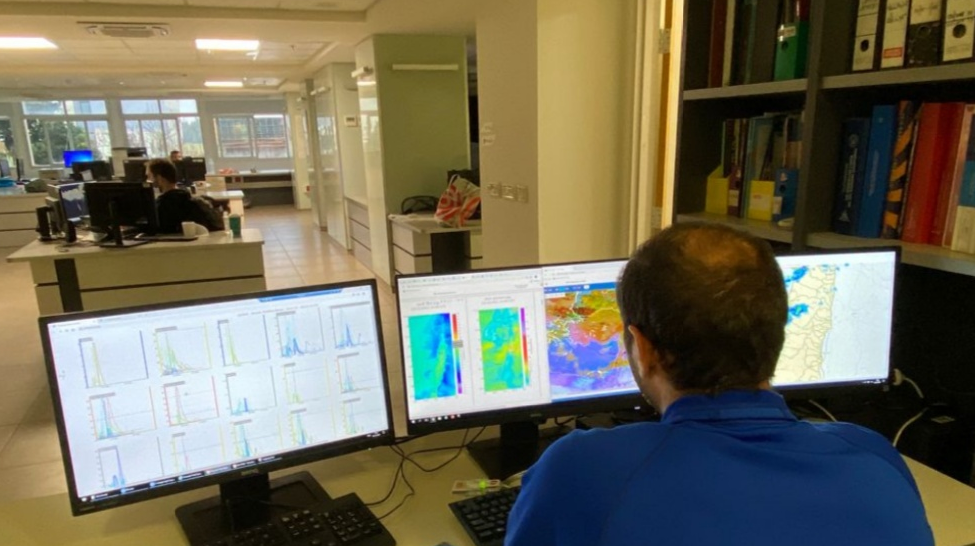 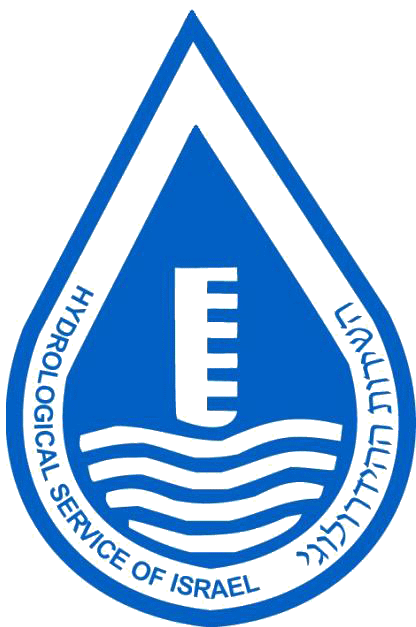 [Speaker Notes: 45 cacualties in 2018]
Forecast centers and tools survey (13)
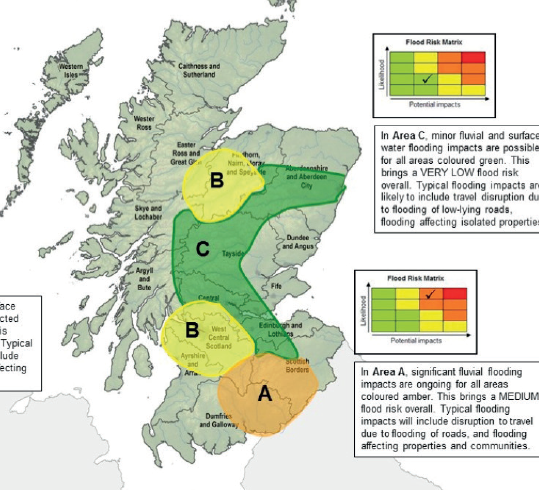 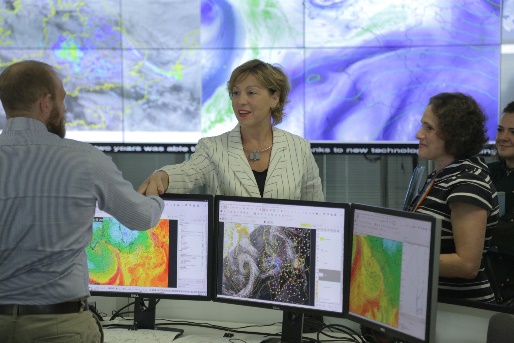 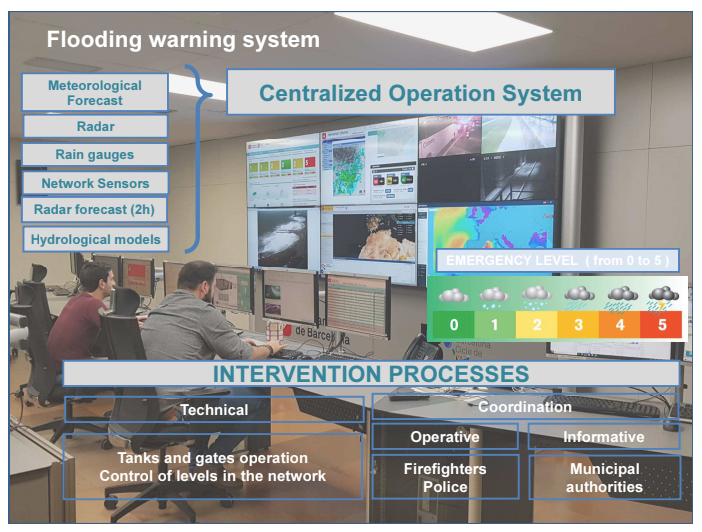 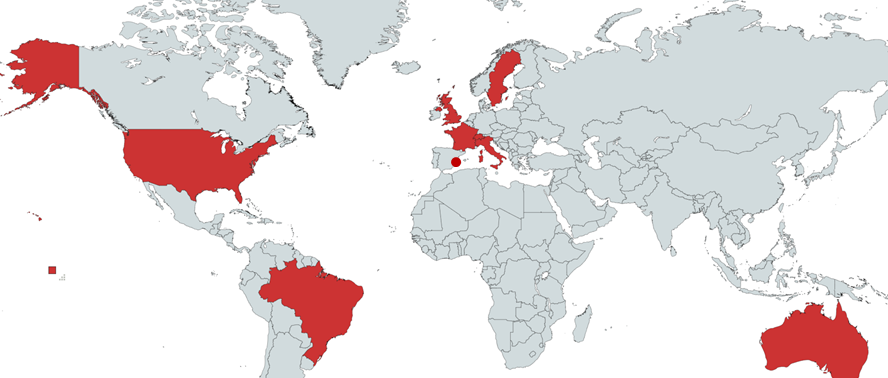 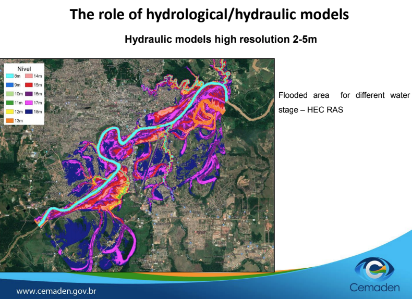 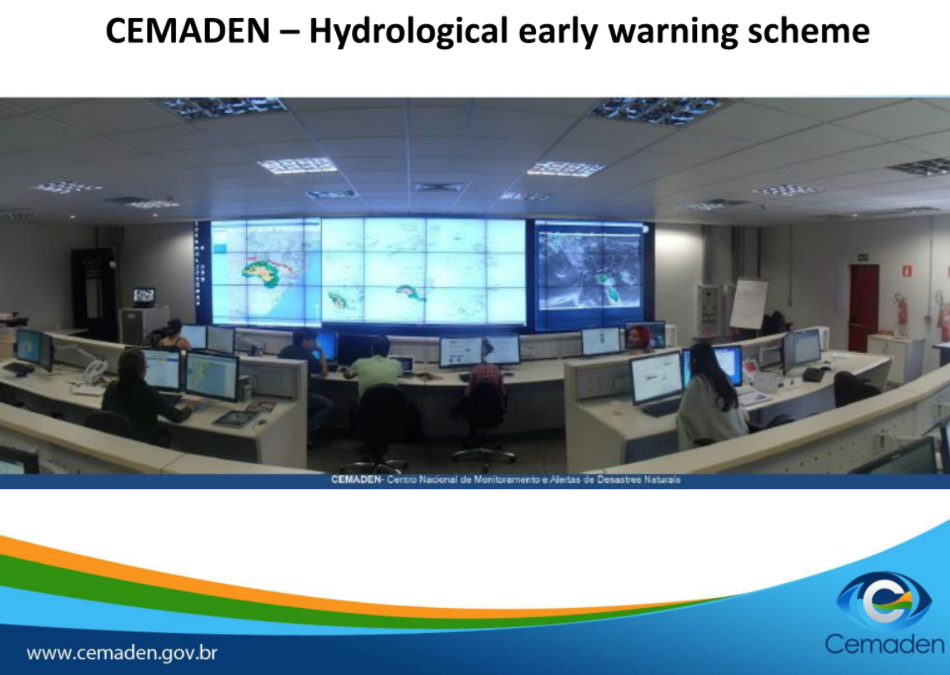 Review main findings:
In each country
2-3 hydrological developing centers
Central + regional flood forecasting centers with 8-15 people
Each centers operates 2-4 hydrological models
WMO – suggest 24 personals for management, forecasting, development and support
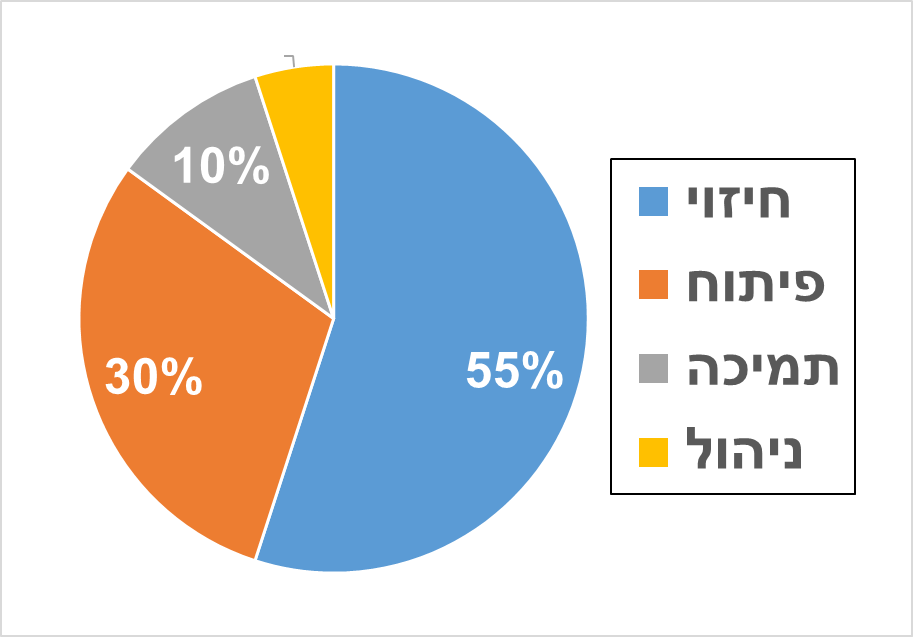 Forecast
Develop
Support
Manage
Joint effort - interoffice  cooperation
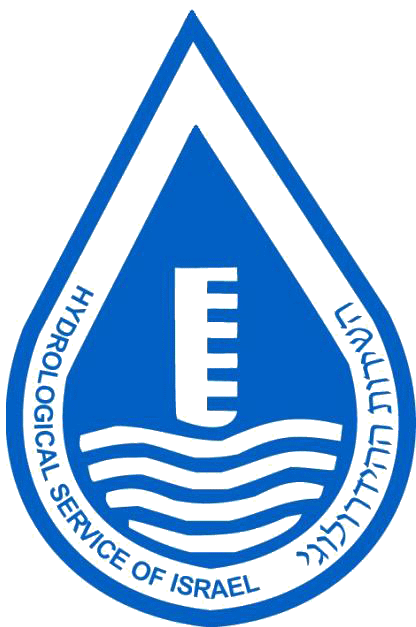 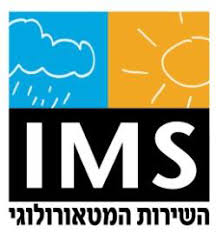 [Speaker Notes: 45 cacualties in 2018]
Forecasting making process
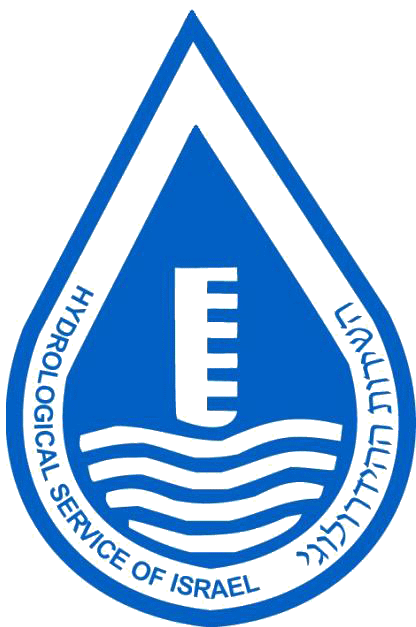 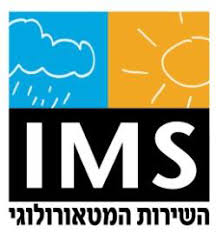 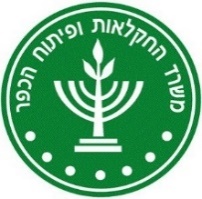 Emergency forces 
Government agencies
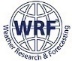 Hydro-  models
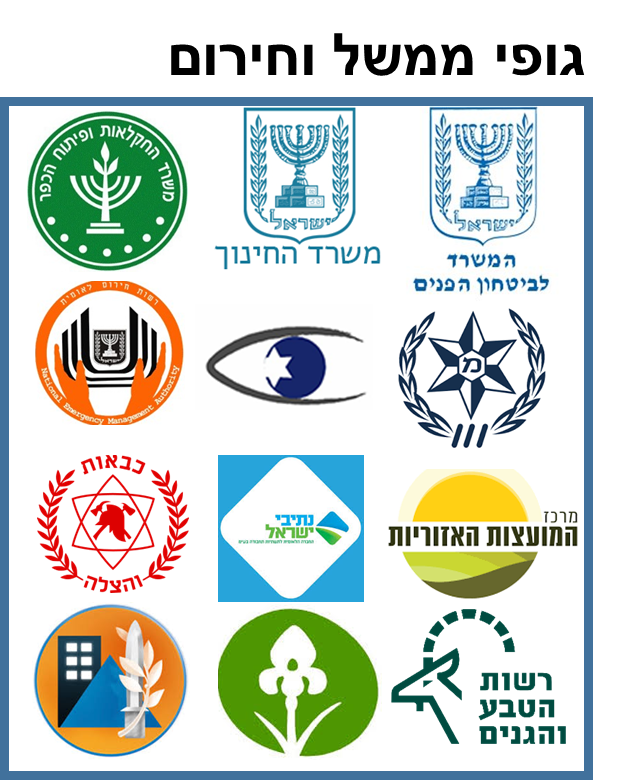 Web site
Meteorological forecasters
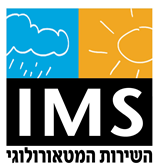 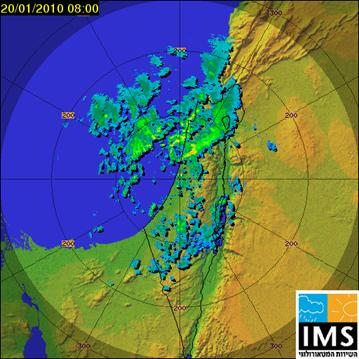 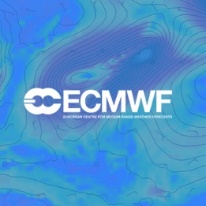 Hydro -forecasters
Data & Analysis system
General Public
Expert consultation
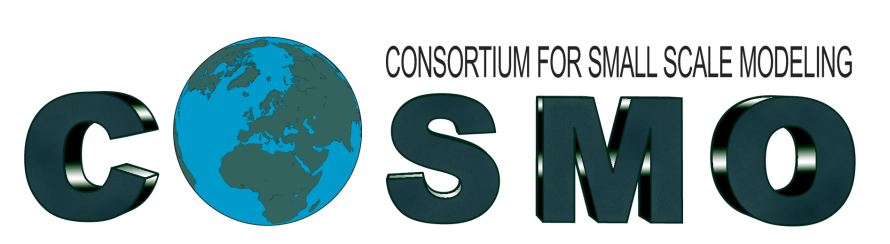 Personal
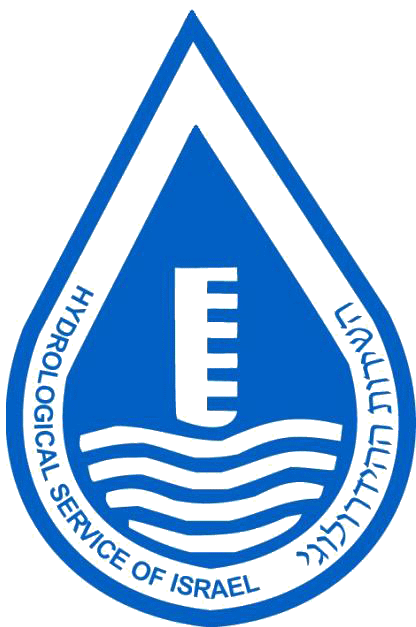 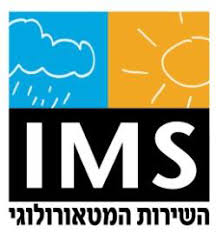 Operational scheme
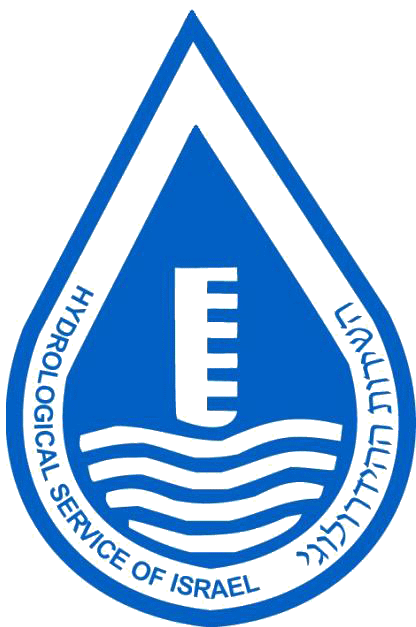 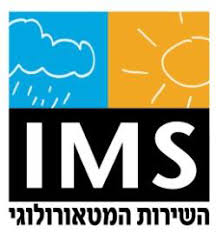 Daily / sub-daily
Observations precipitation
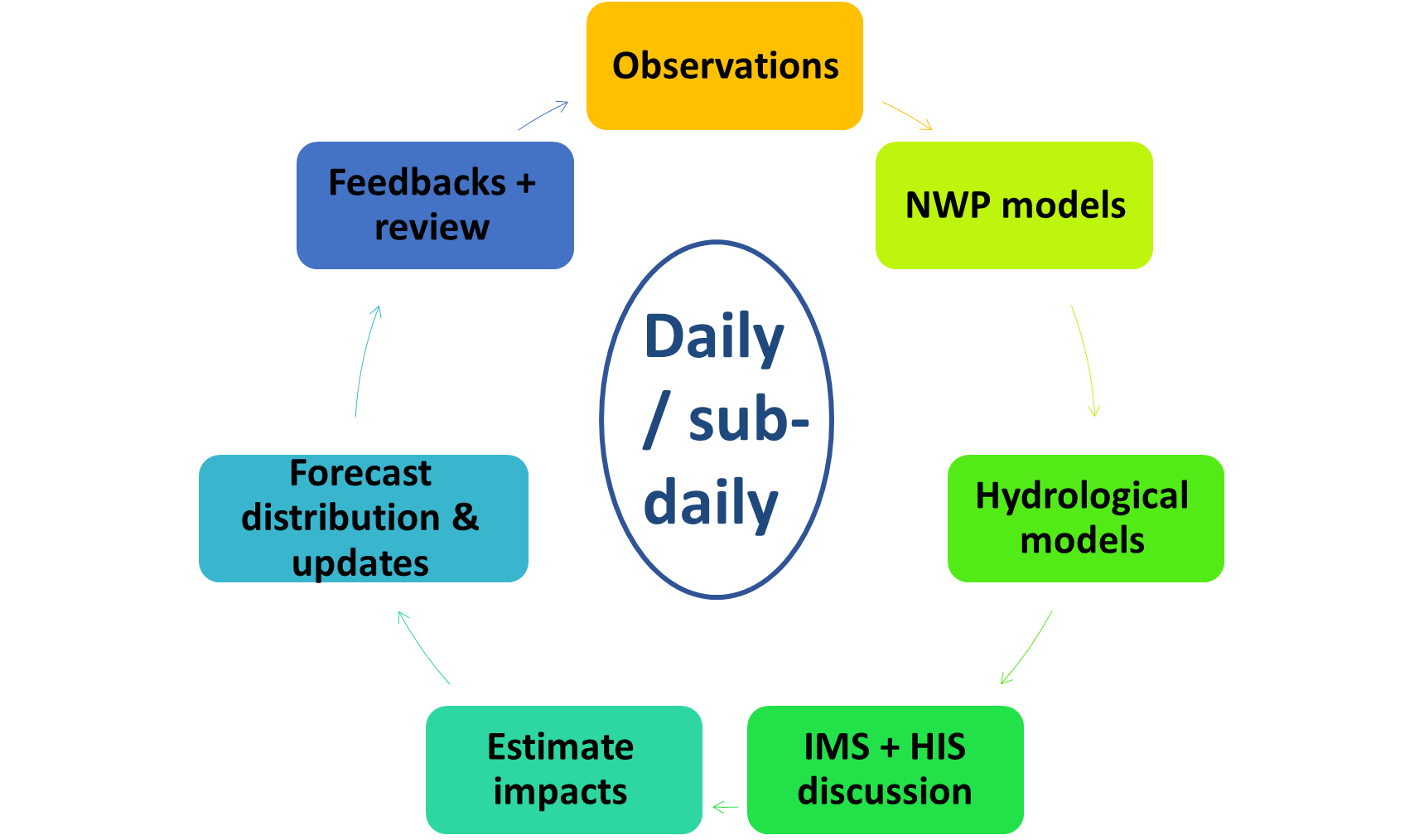 Satellite products
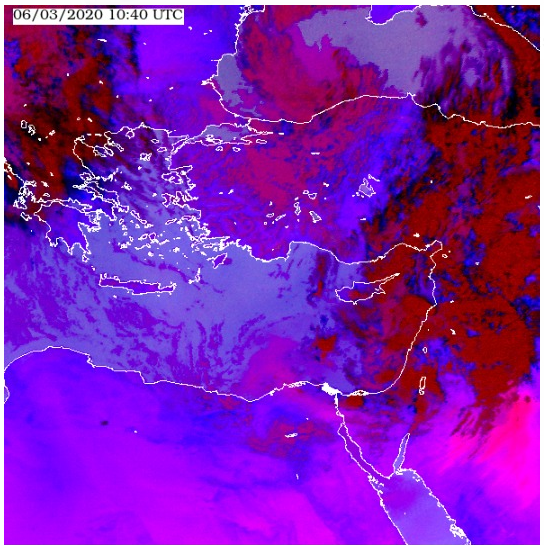 Rain gages
Radar
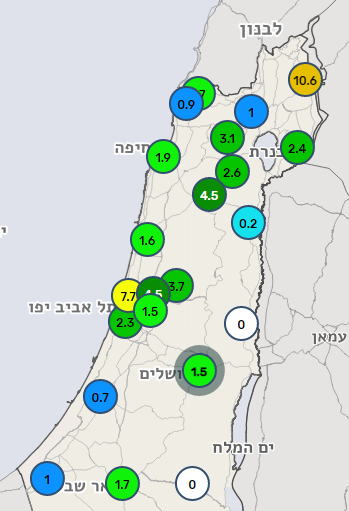 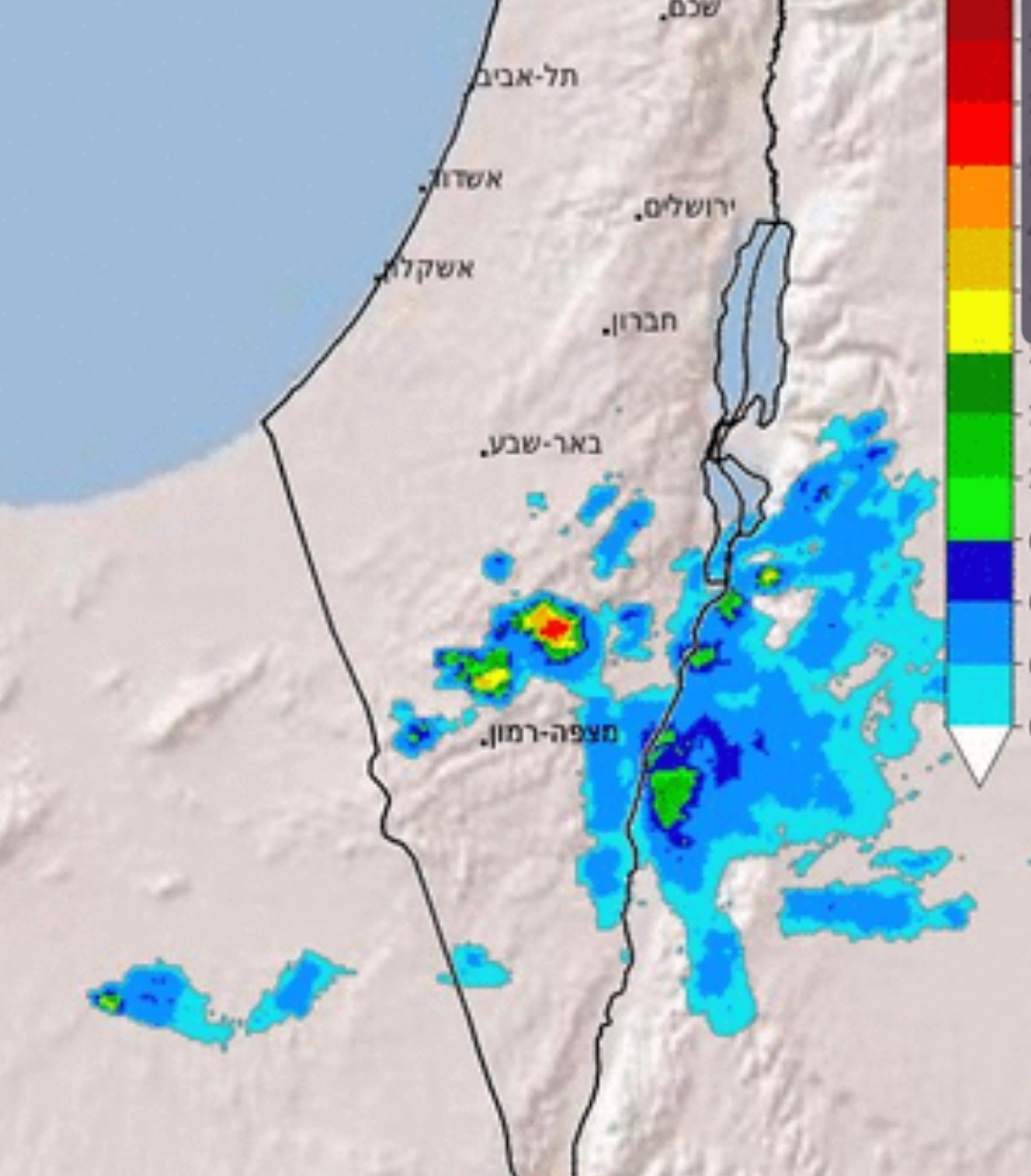 Lightning detection
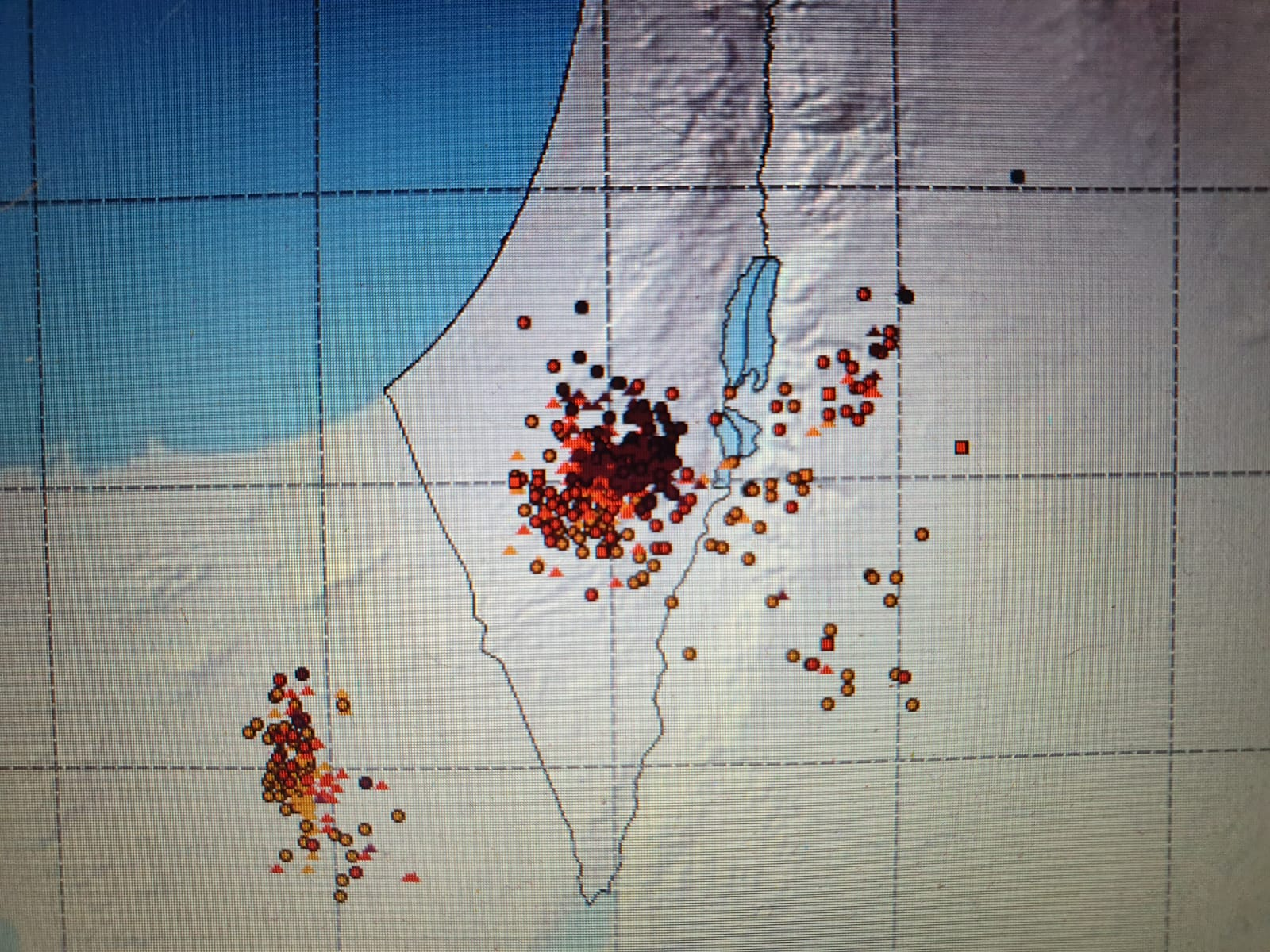 Observations  - accumulated precipitation and soil moisture
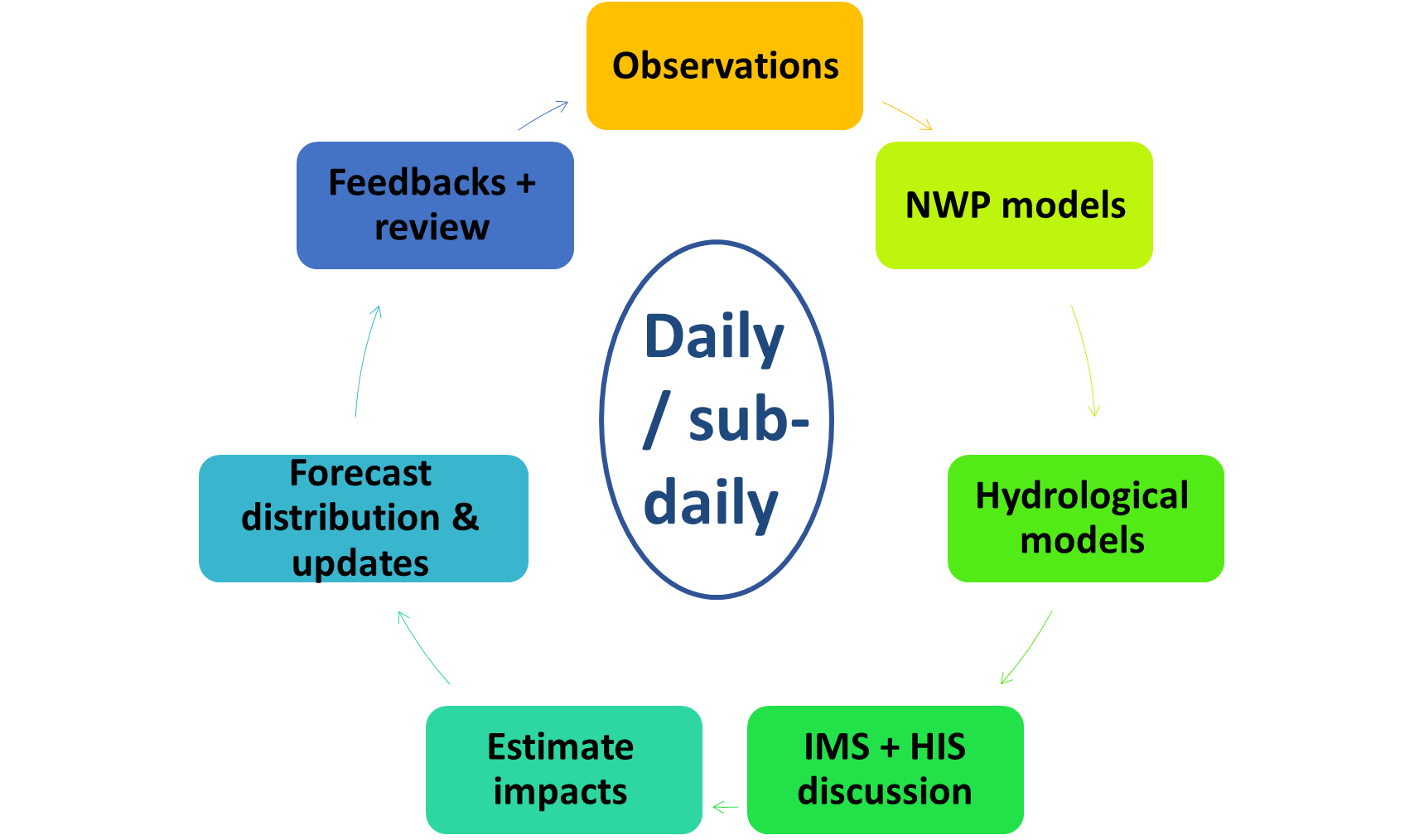 Soil moisture
Accumulated rain from radar
Accumulated rain from gages
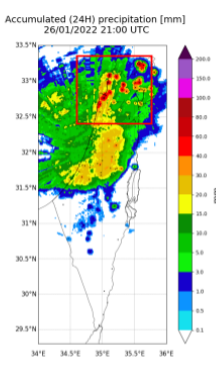 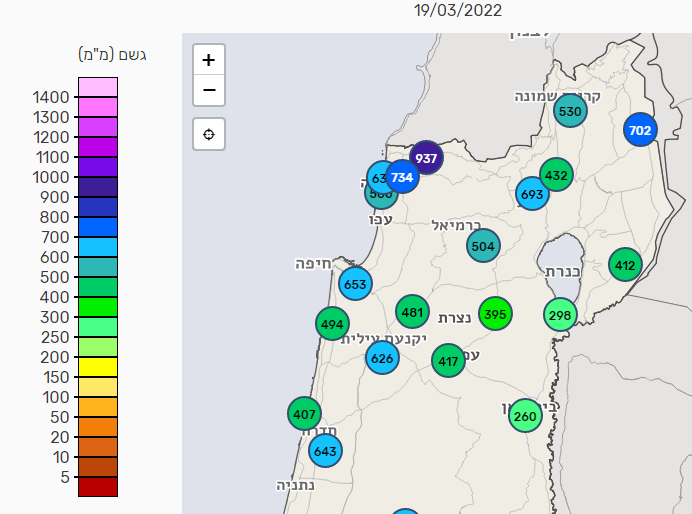 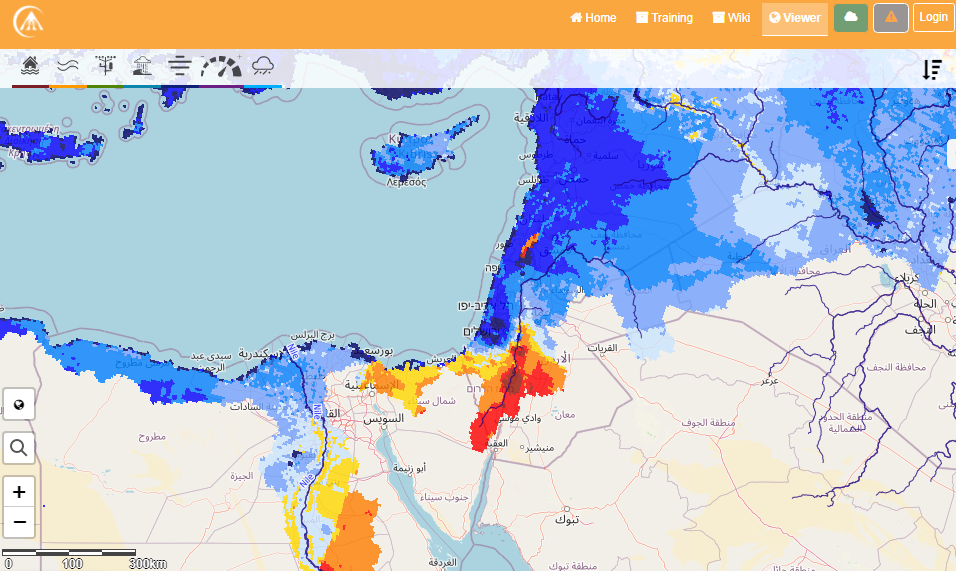 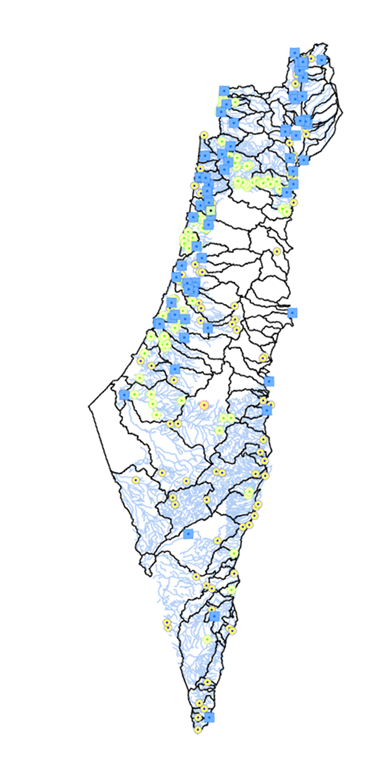 Observations  discharge
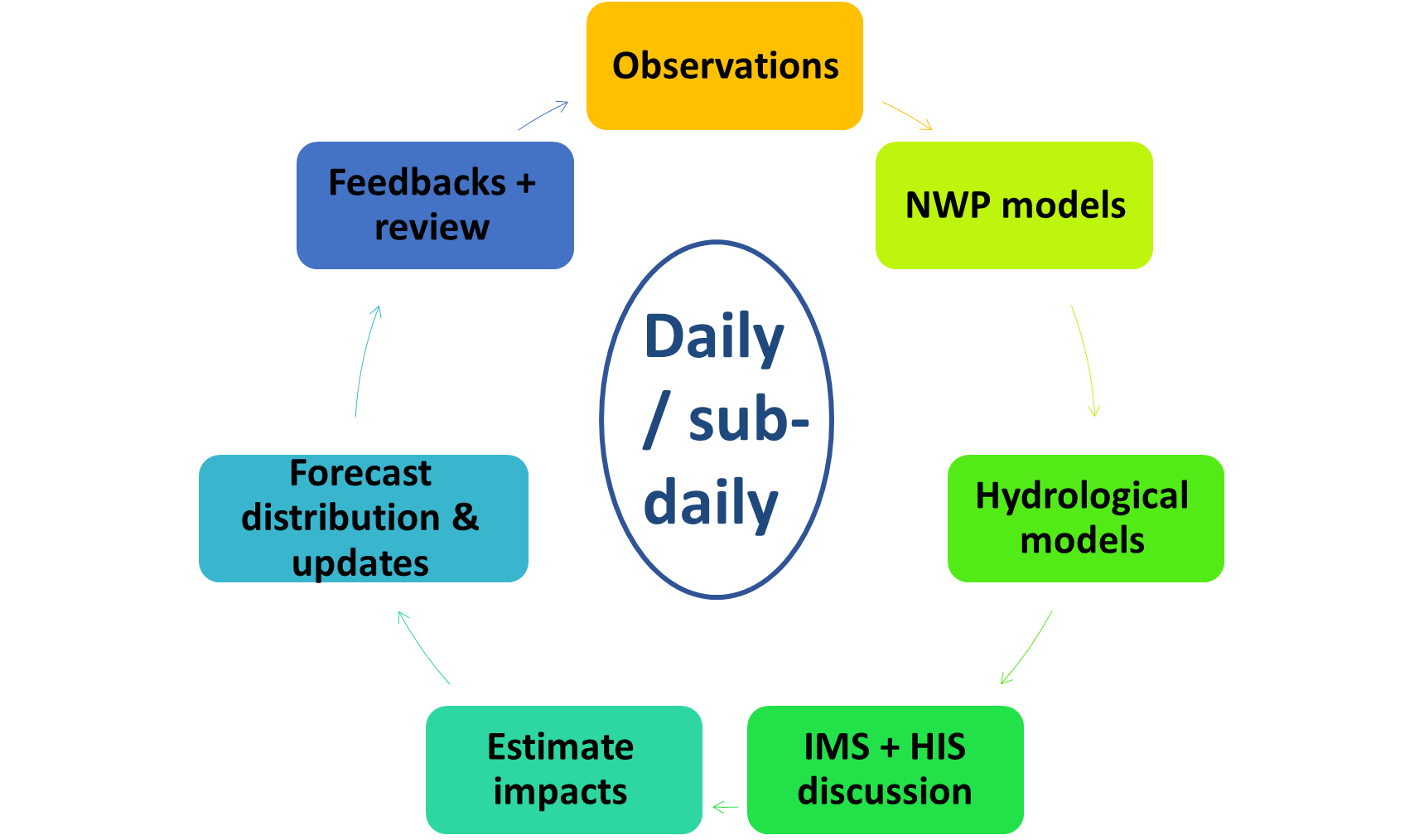 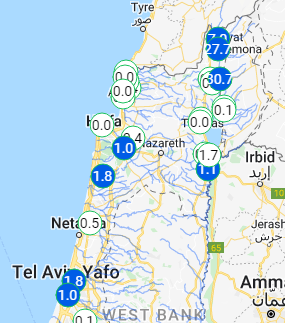 170 Discharge gages out of which 100 (blue) broadcast

Broadcast resolution varies from 15’ to 60’
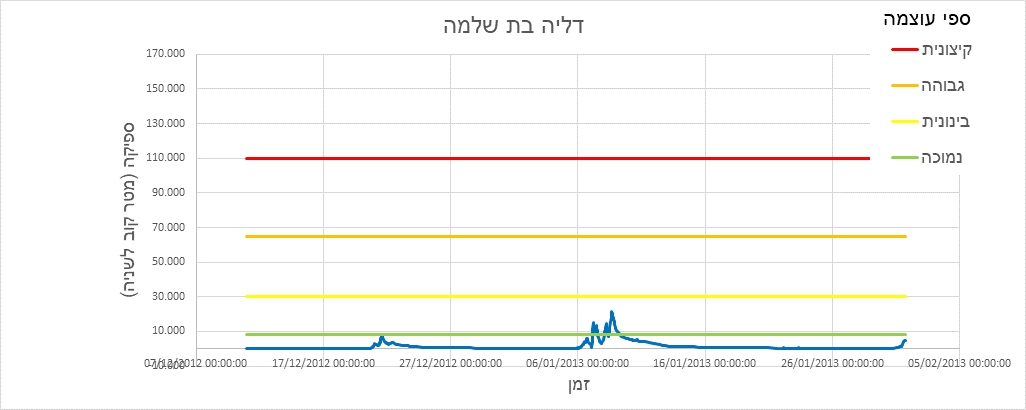 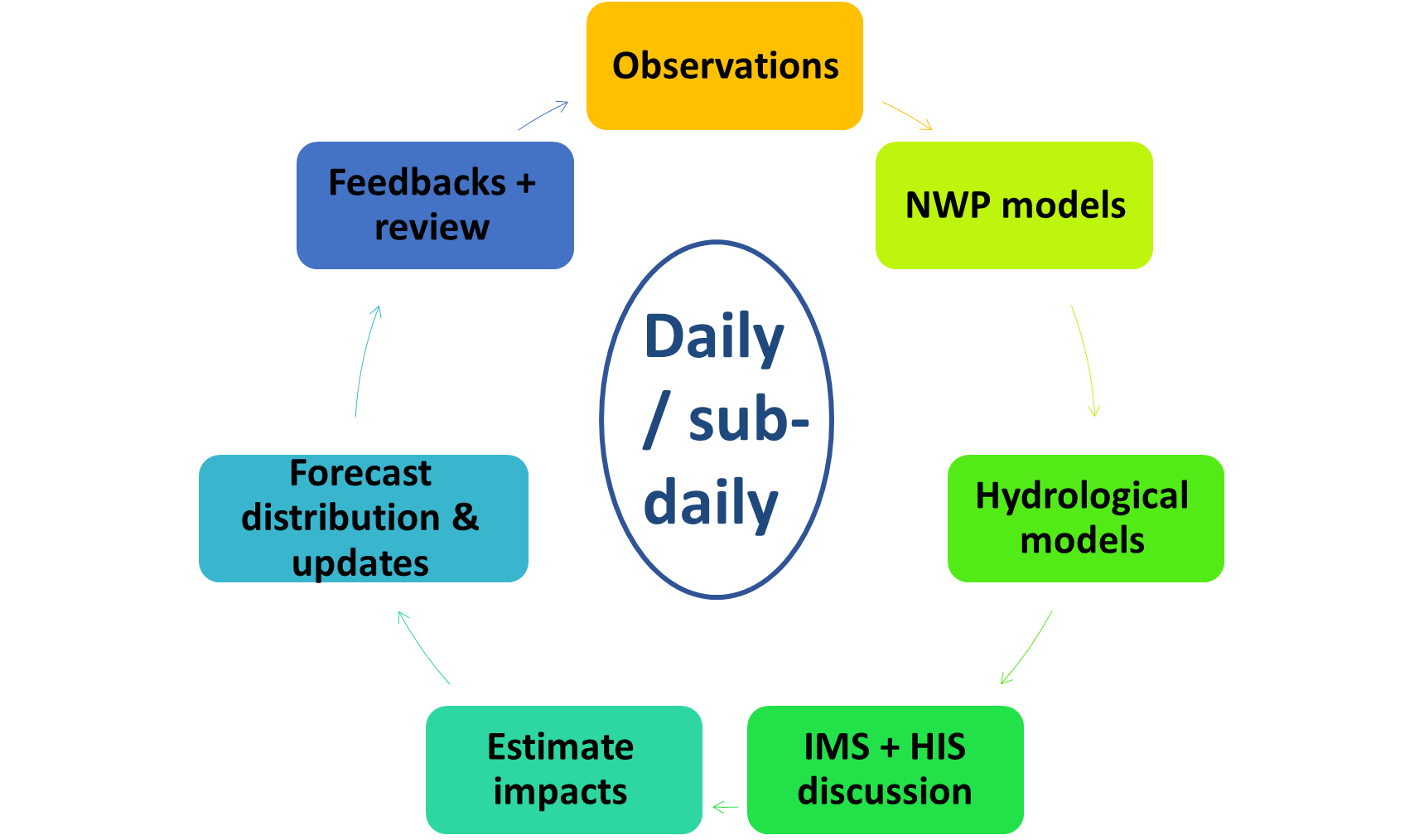 NWP models
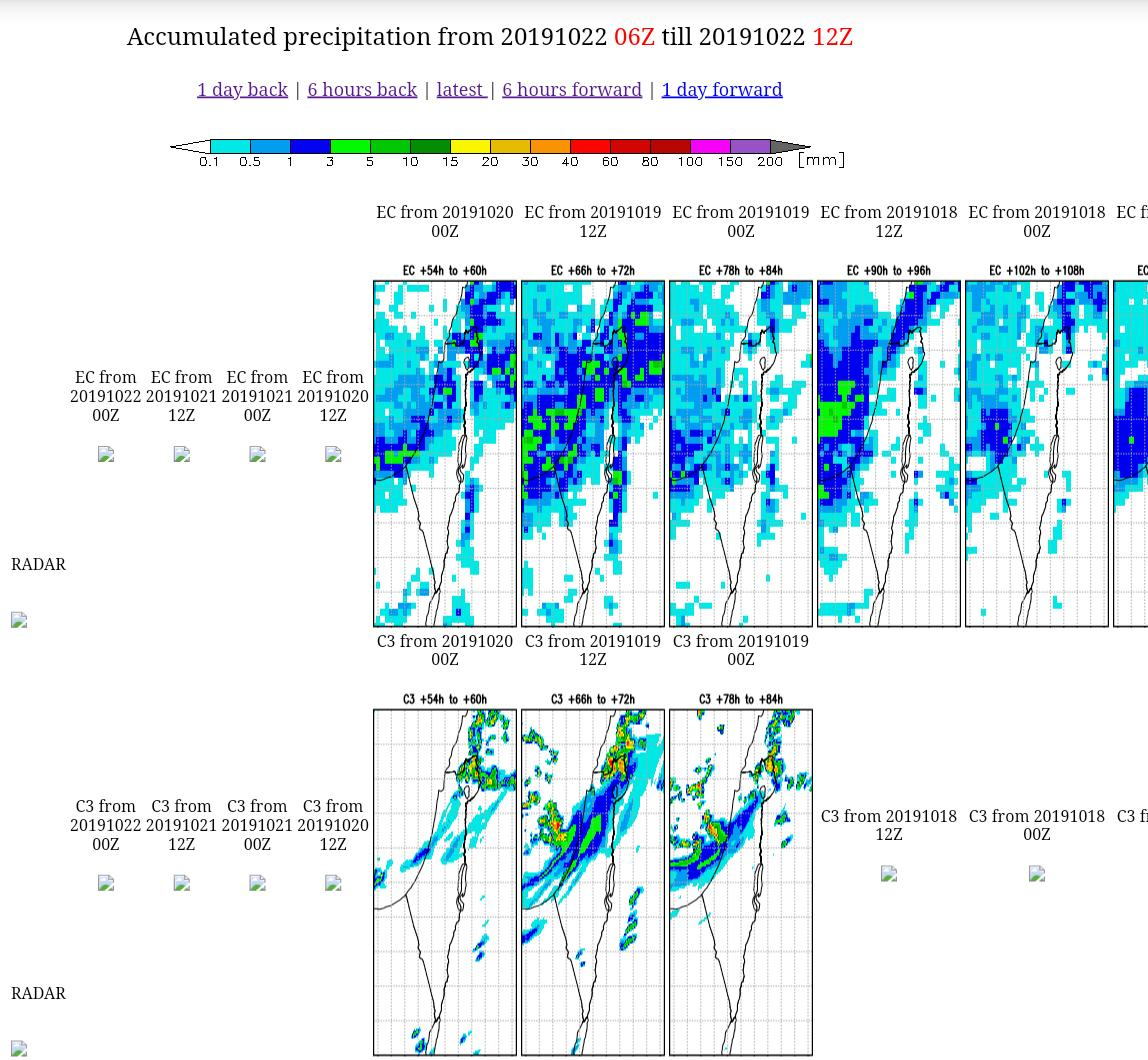 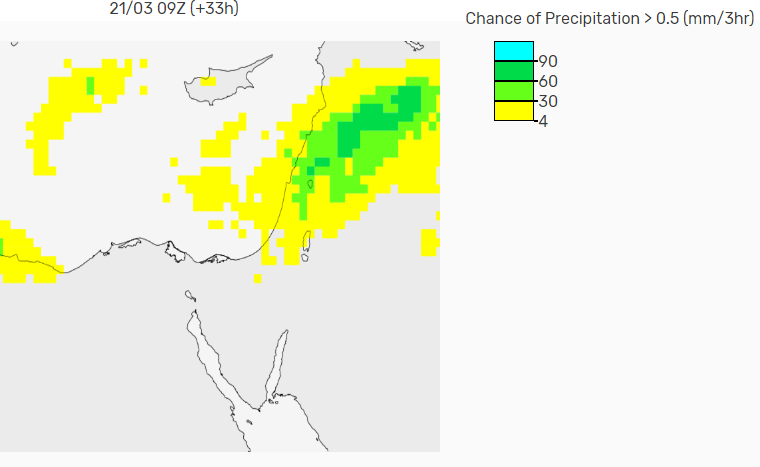 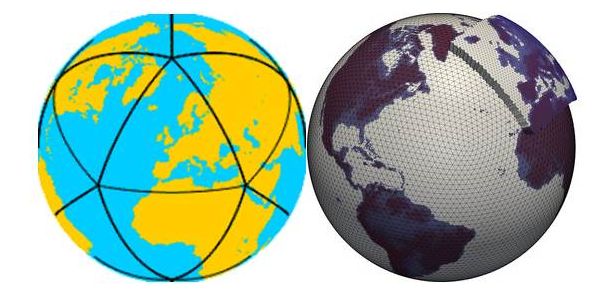 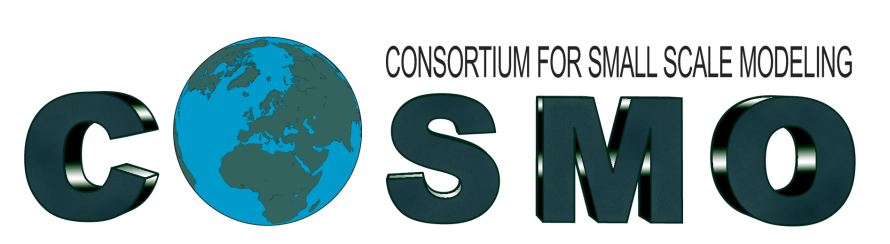 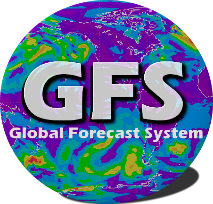 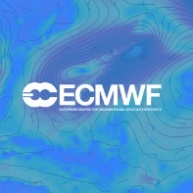 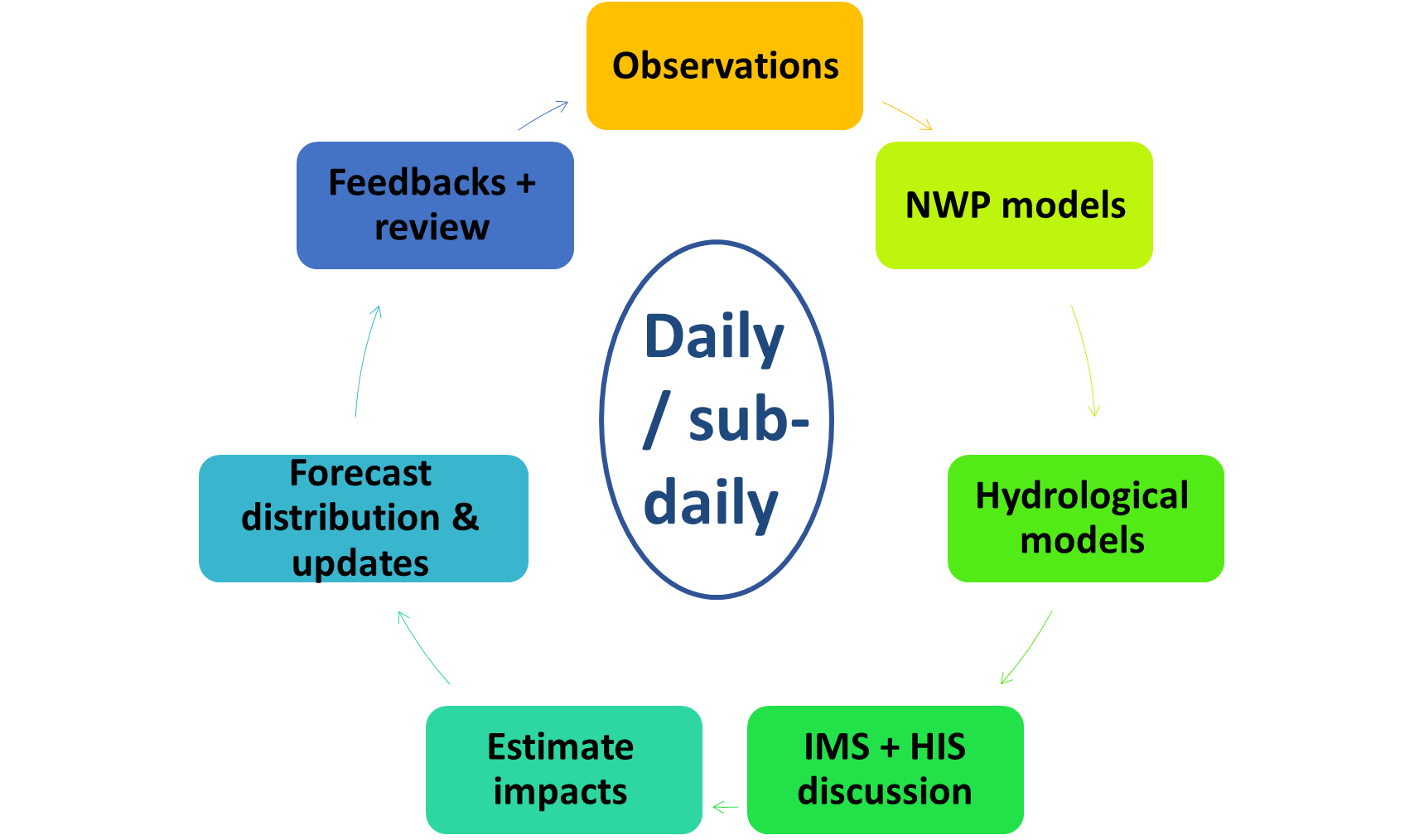 NWP models
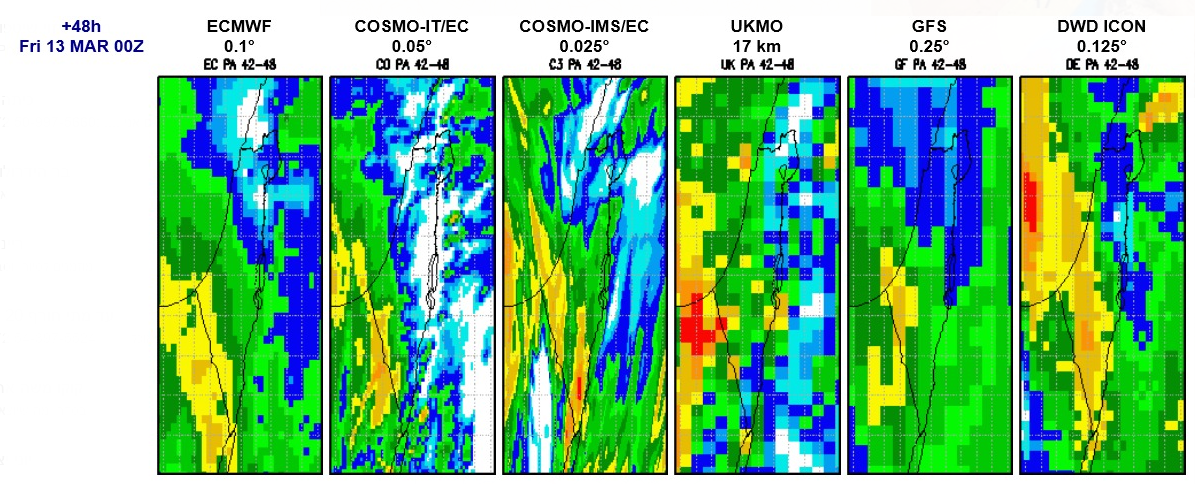 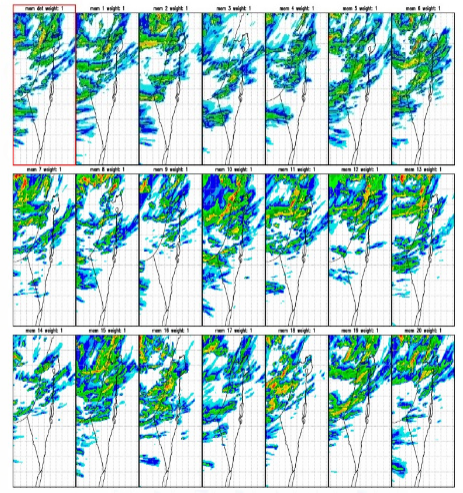 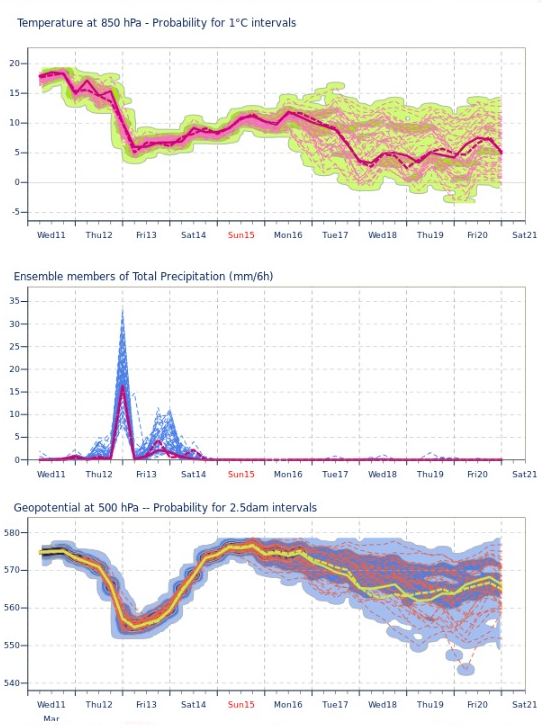 Eilat
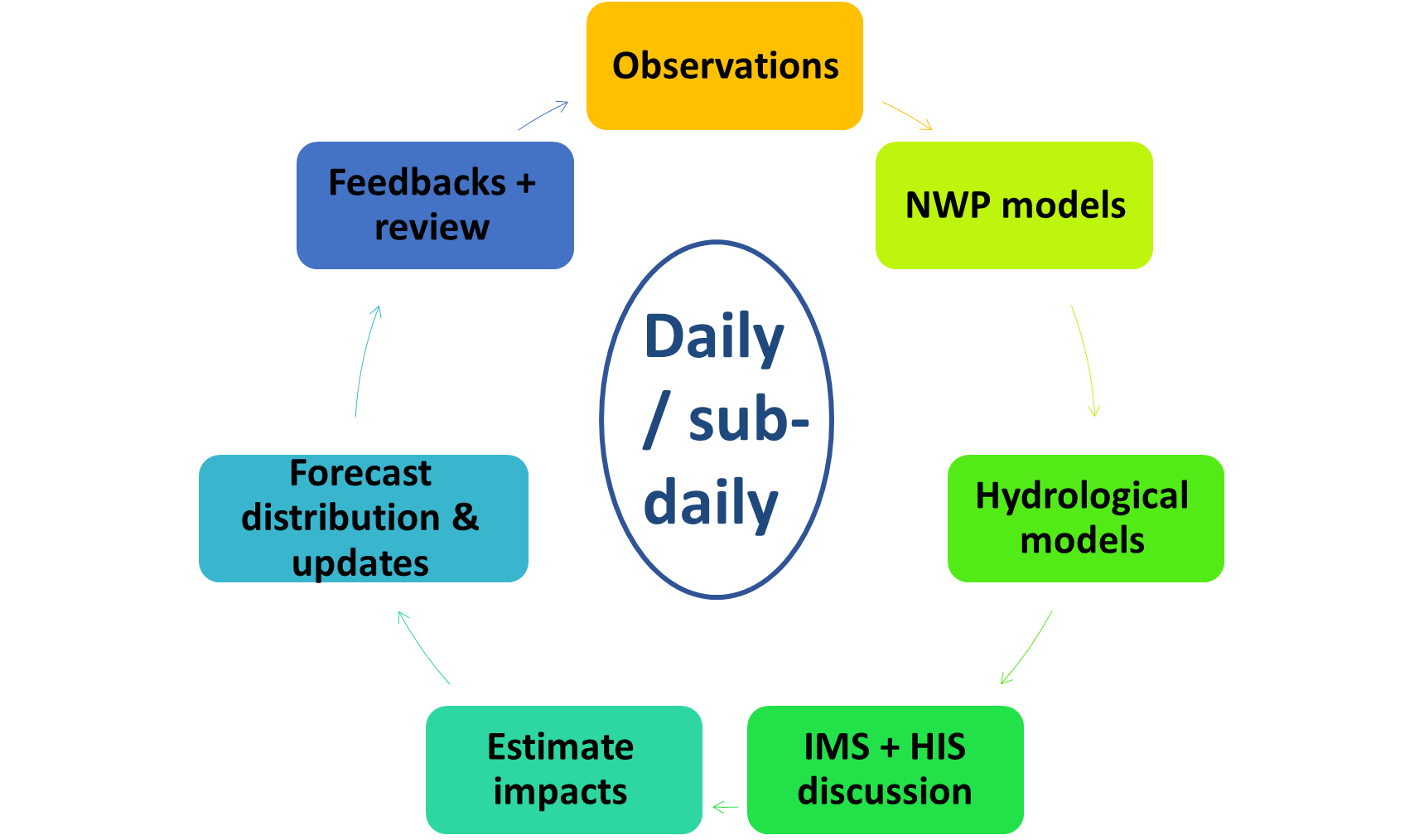 Exceed 10 mm
NWP models
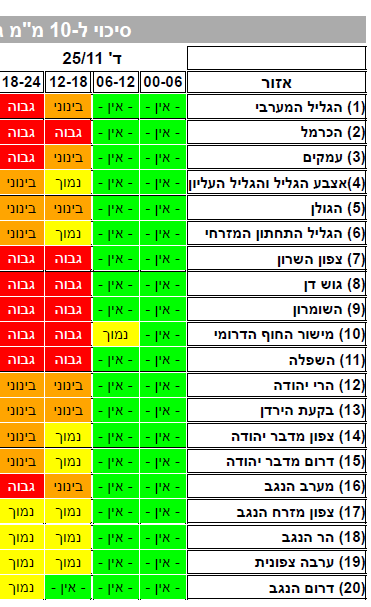 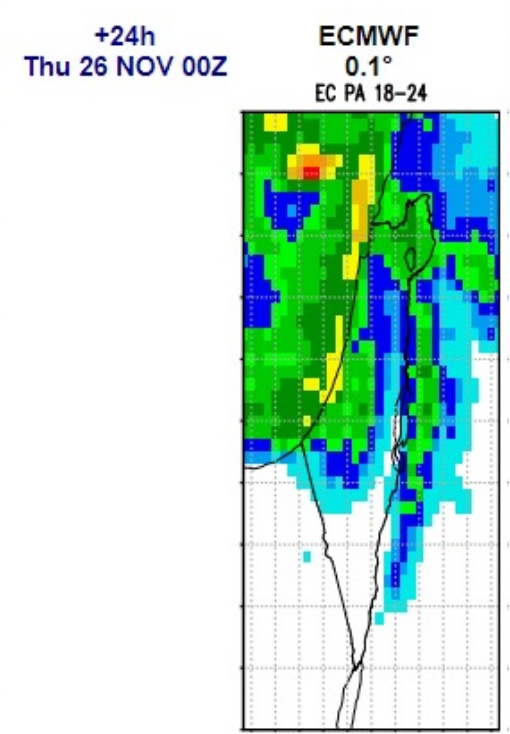 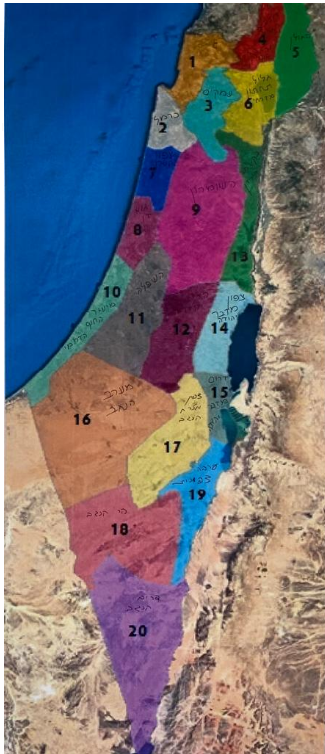 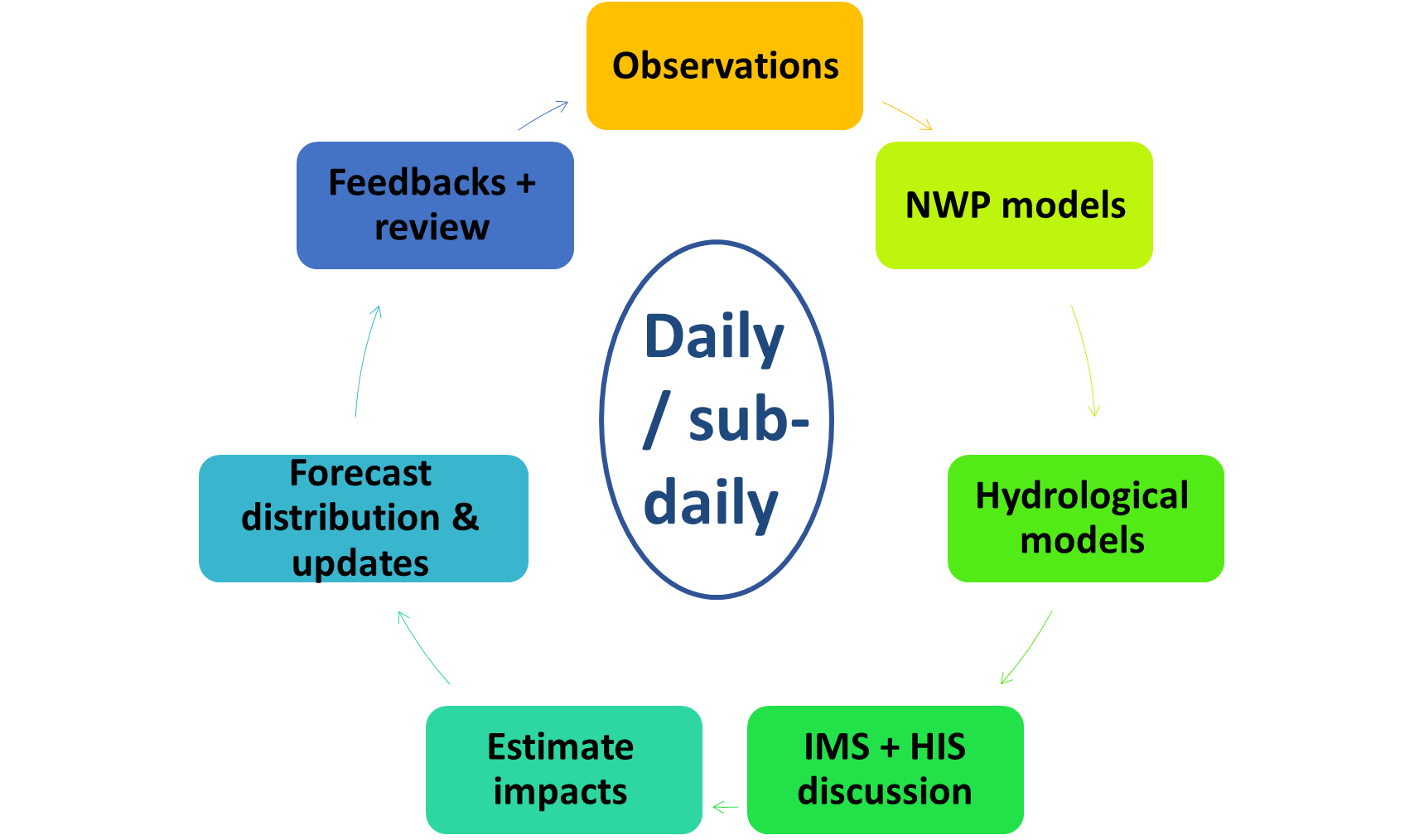 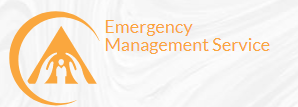 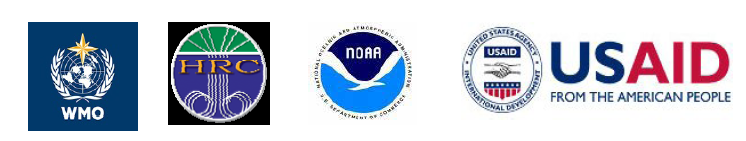 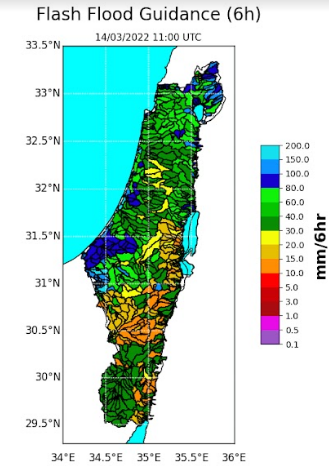 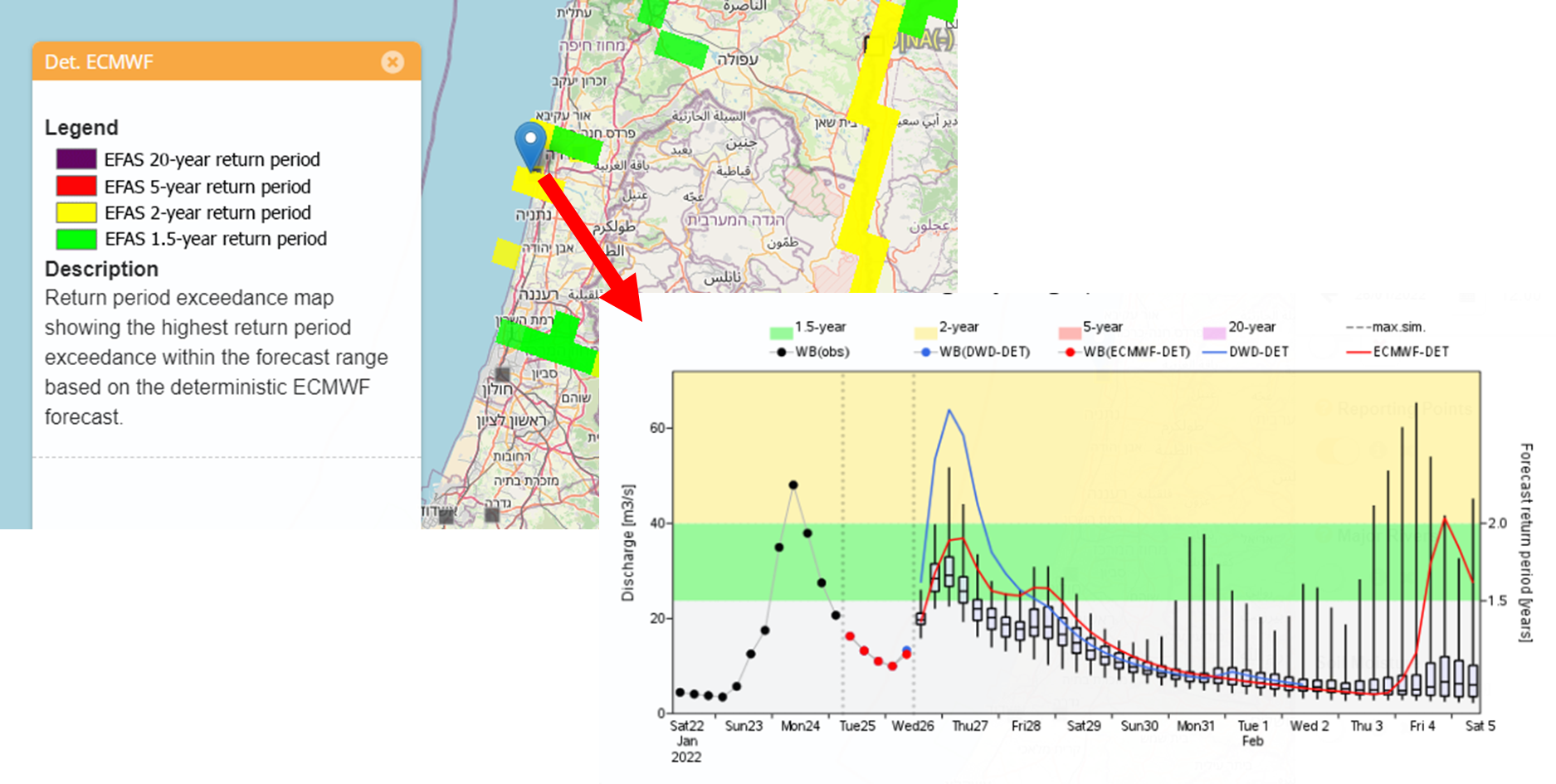 Hydrological models
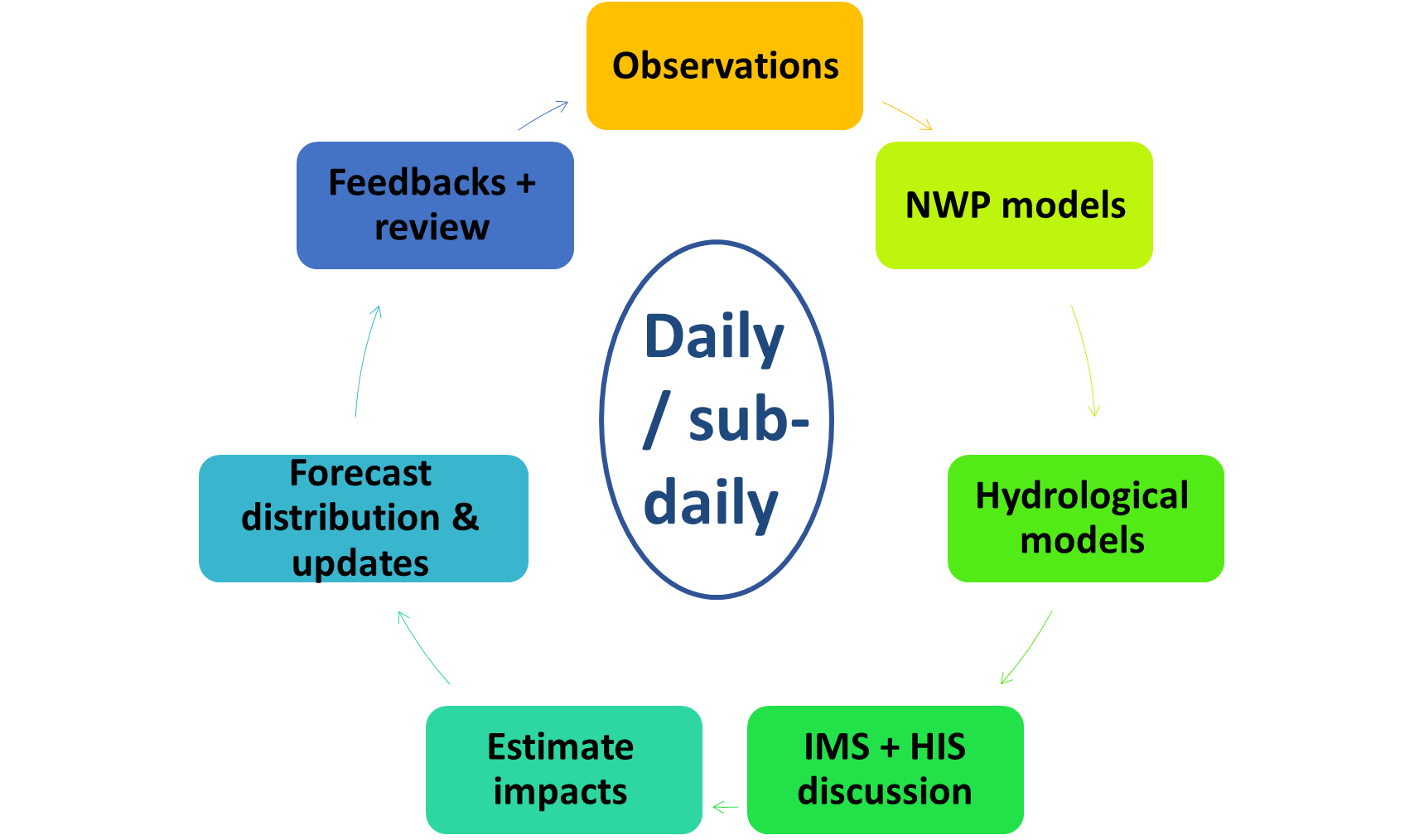 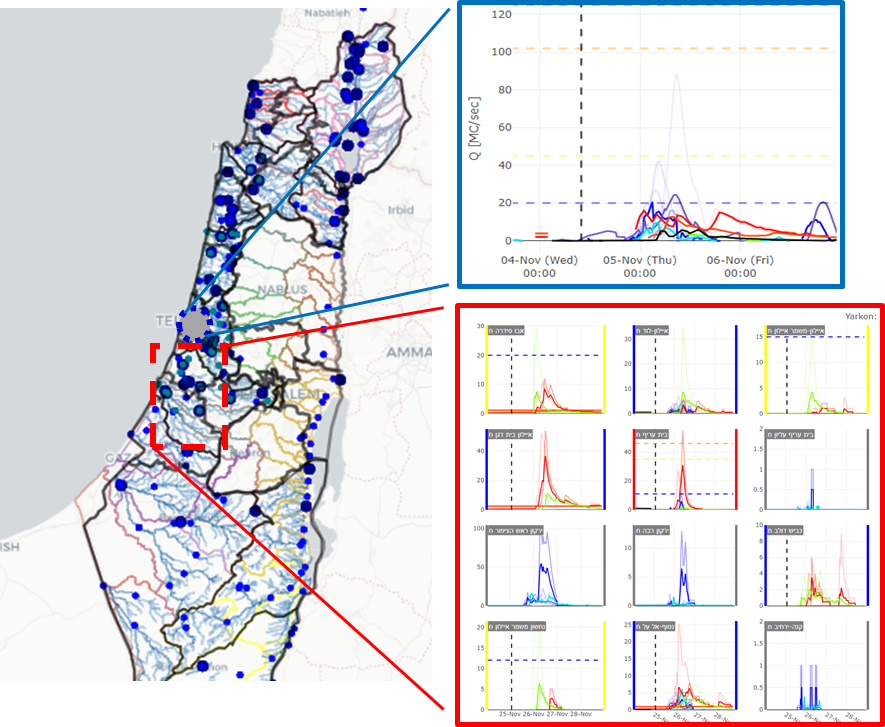 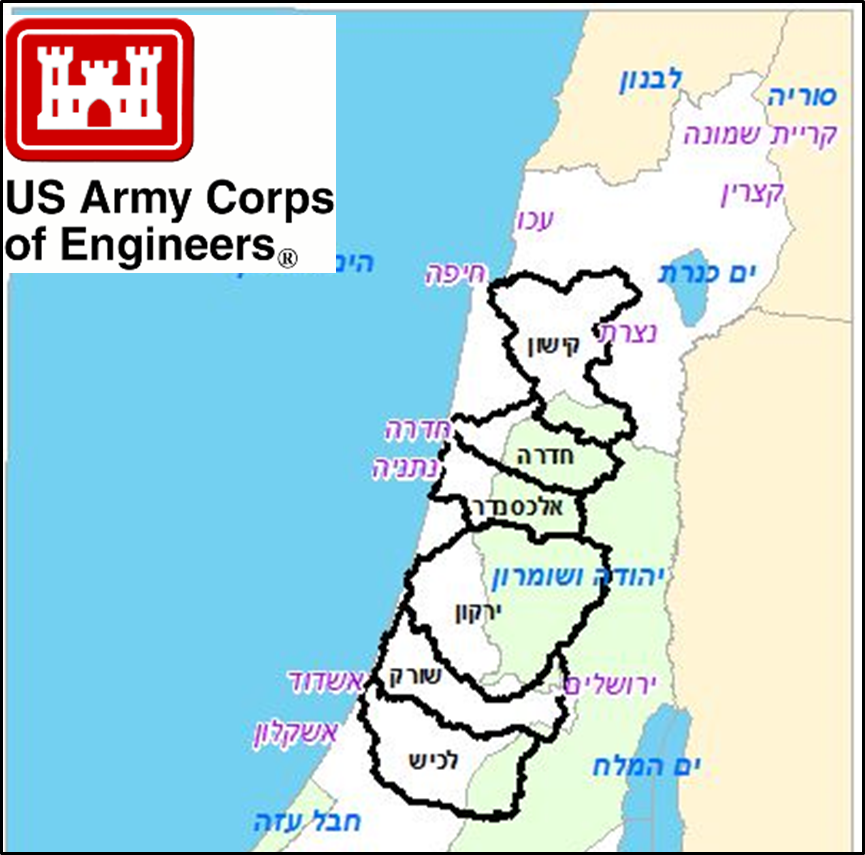 Hydrological models
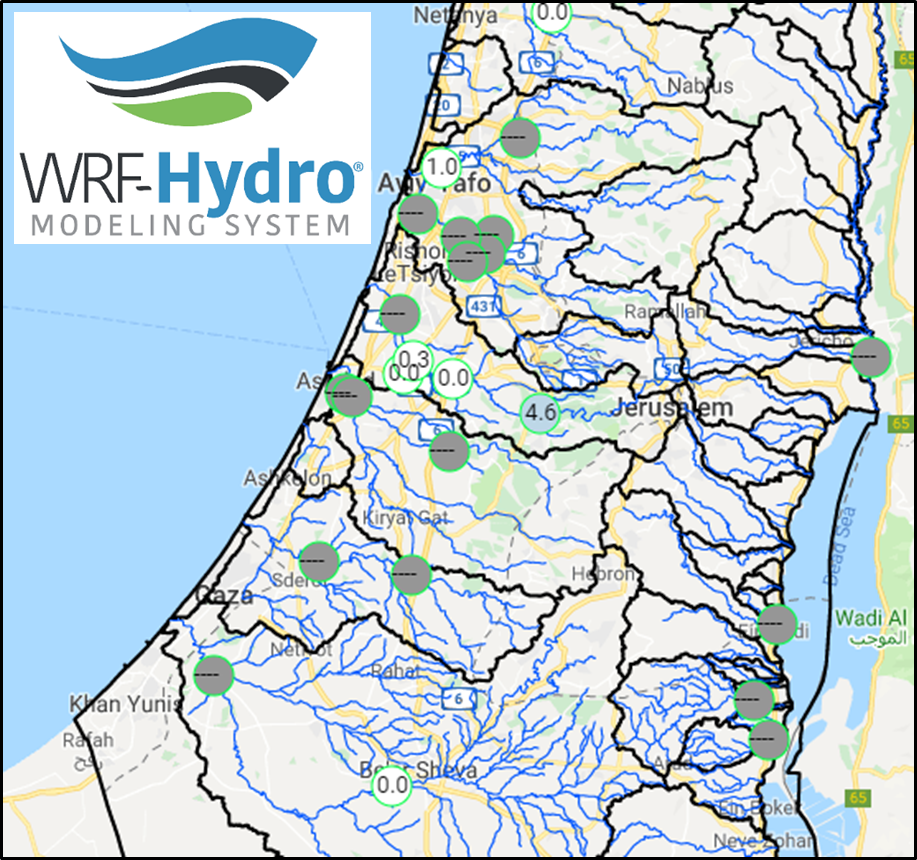 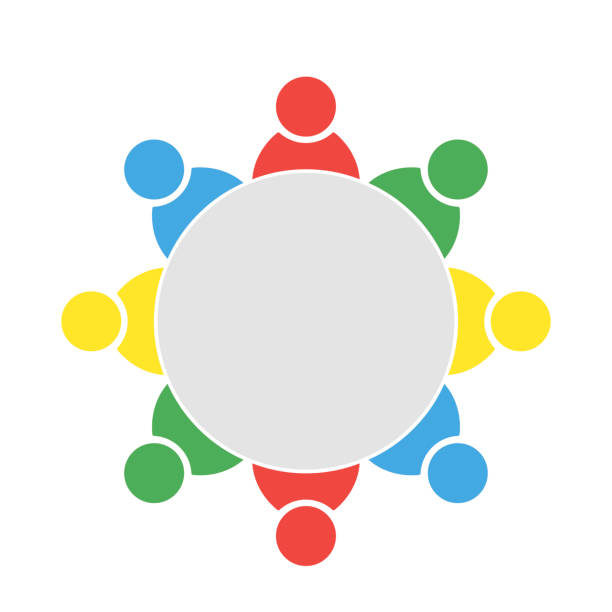 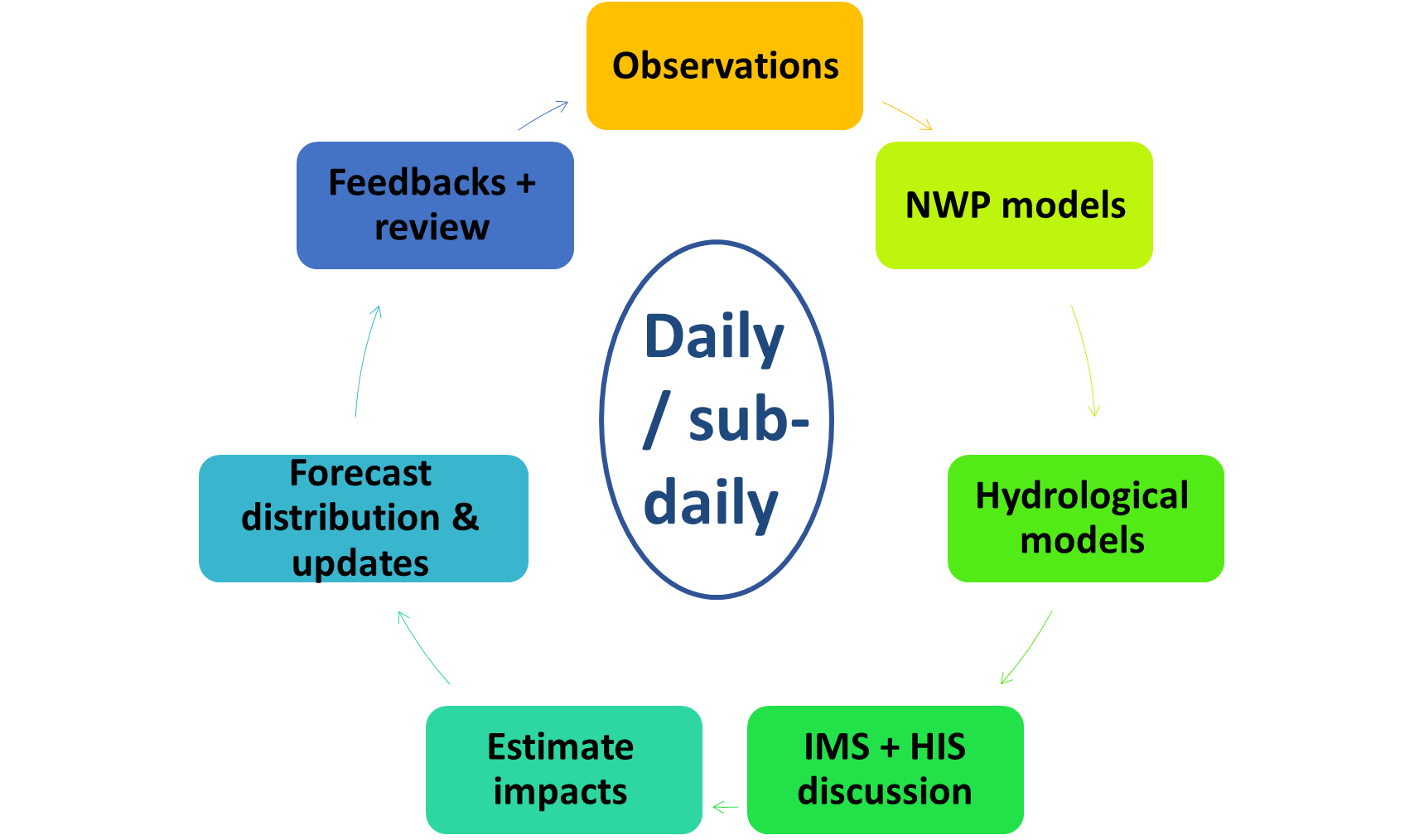 Daily synoptic discussion
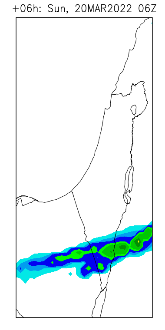 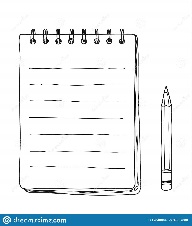 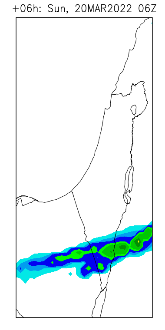 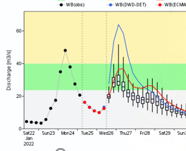 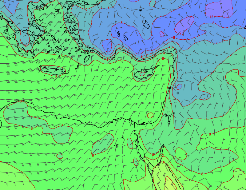 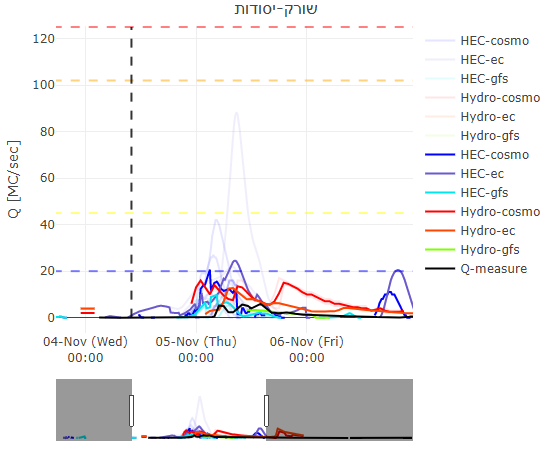 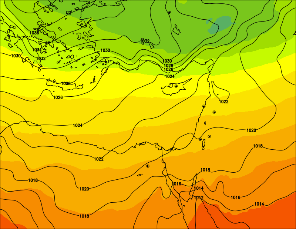 IMS + HIS discussion
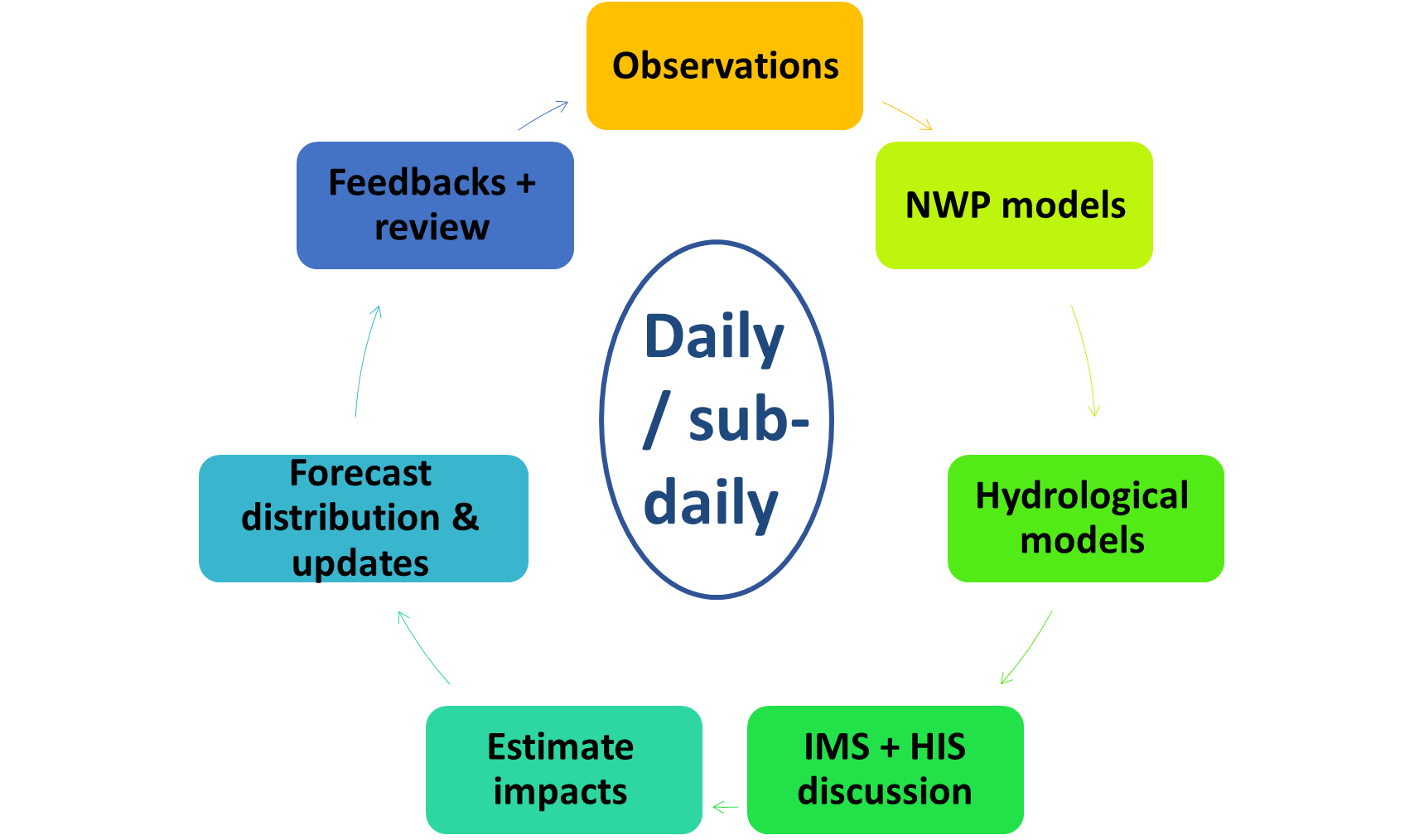 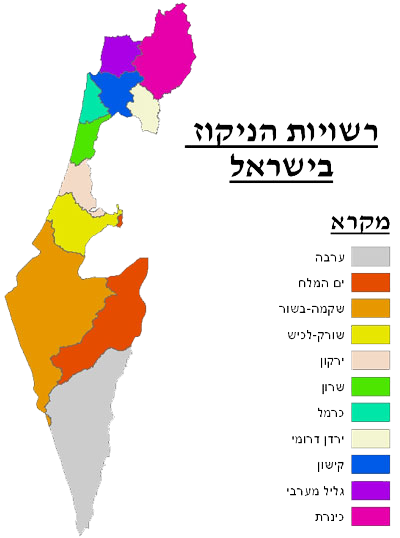 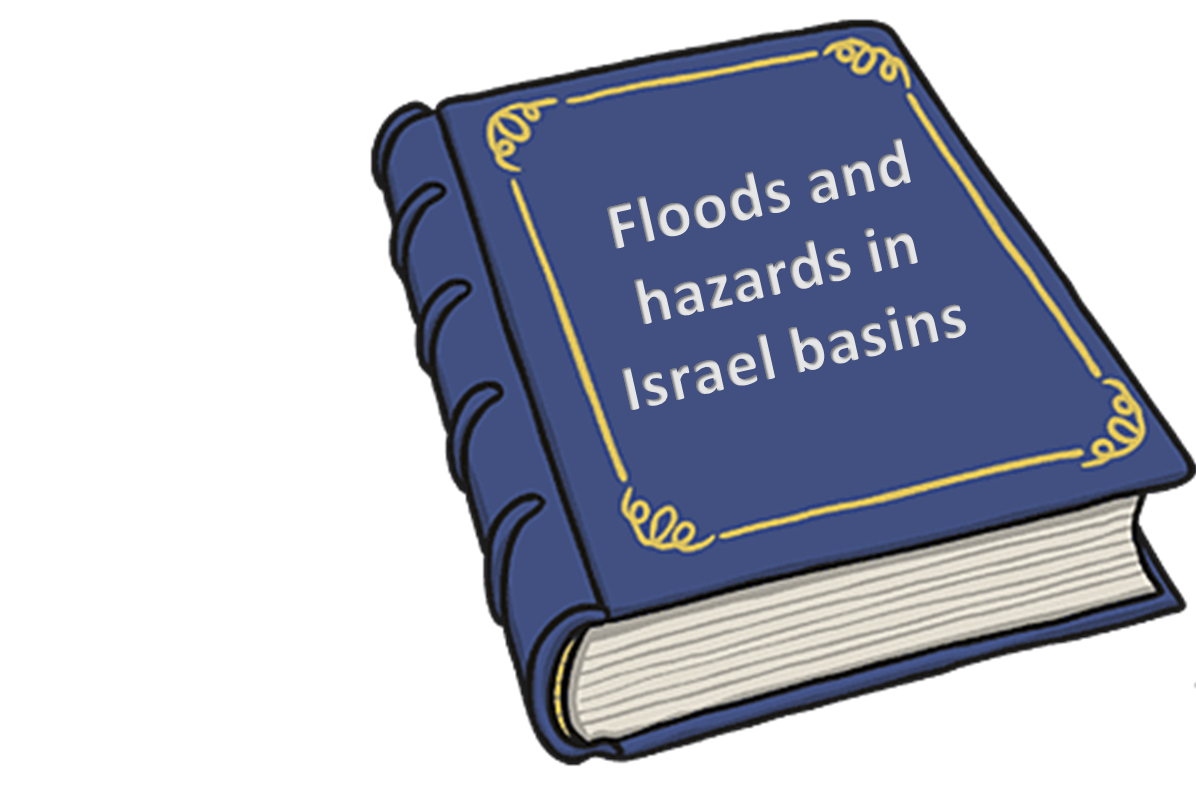 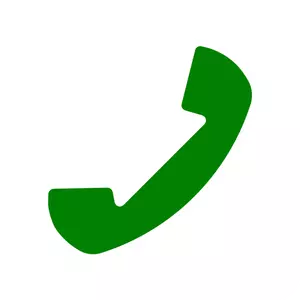 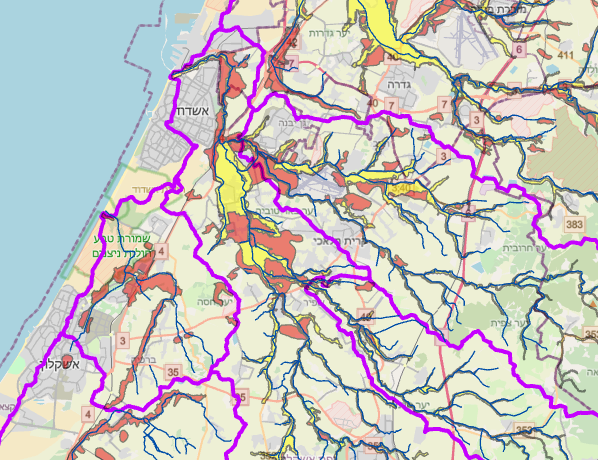 Estimate impacts
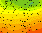 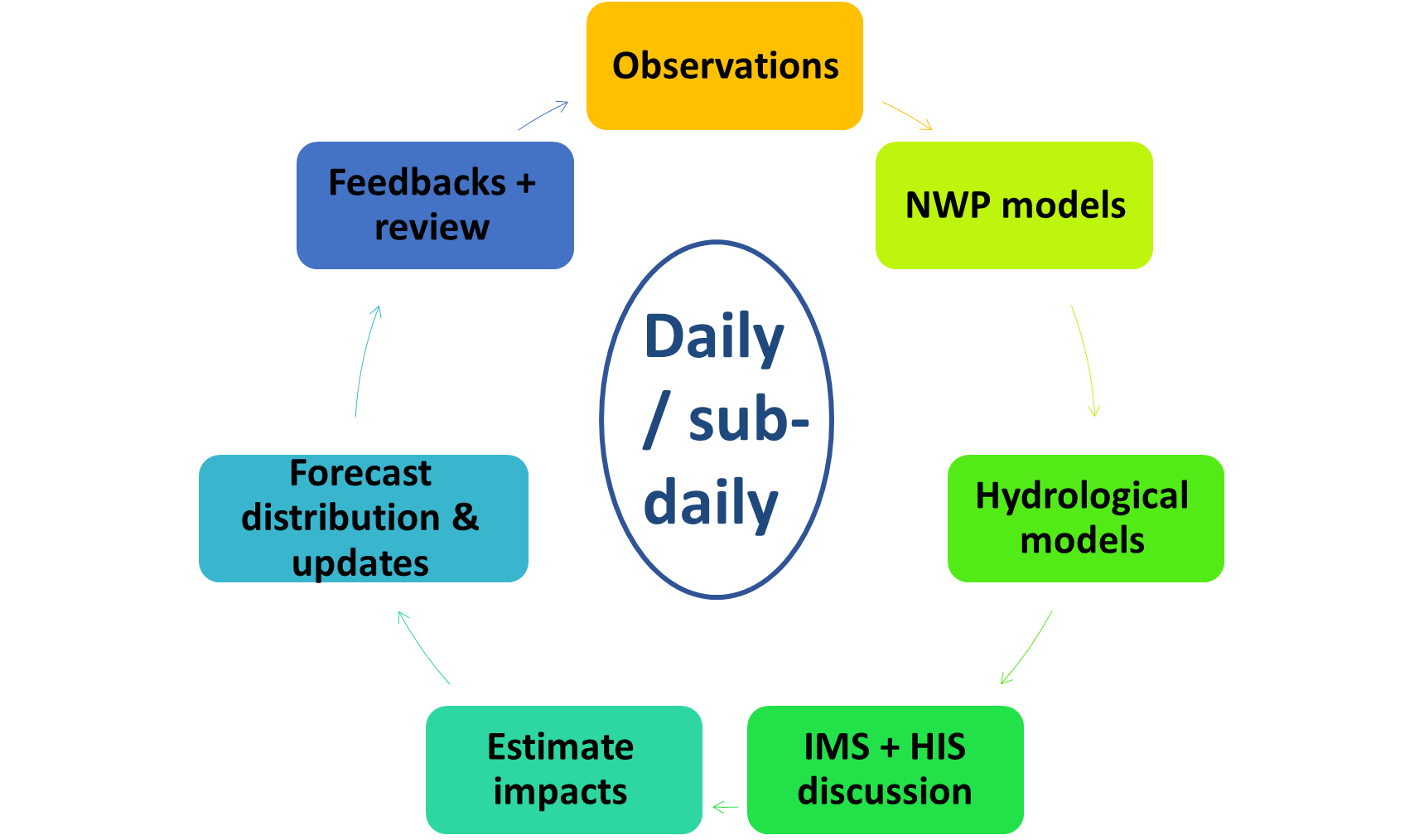 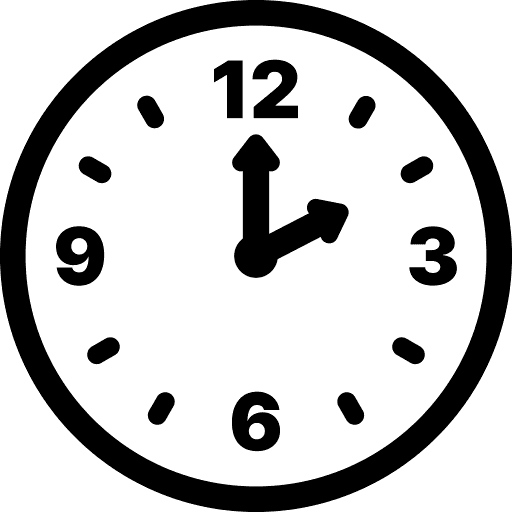 Daily forecast
Detailed forecast + maps – 36h lead time with 6h resolution + 84h outlook
Continuous updates throughout the event  

Dissemination to the civil protection forces 
Dissemination to the general public via the IMS webpage
Forecast distribution & updates
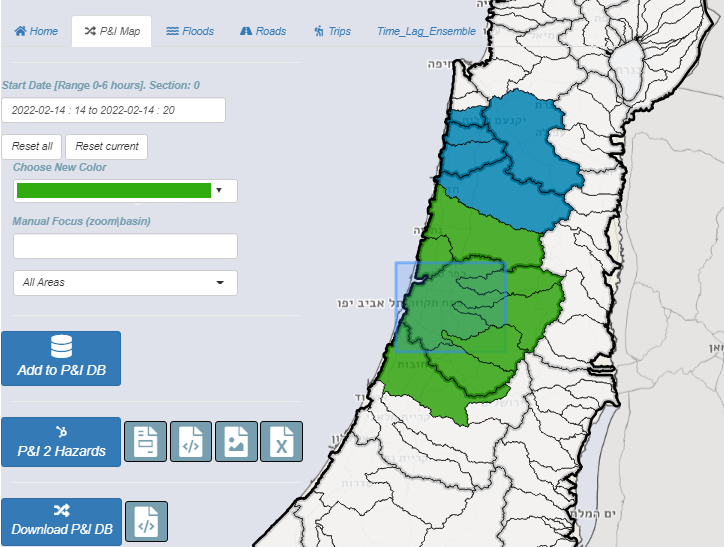 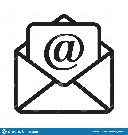 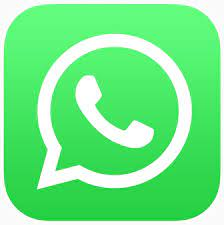 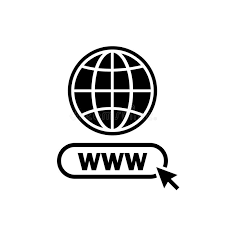 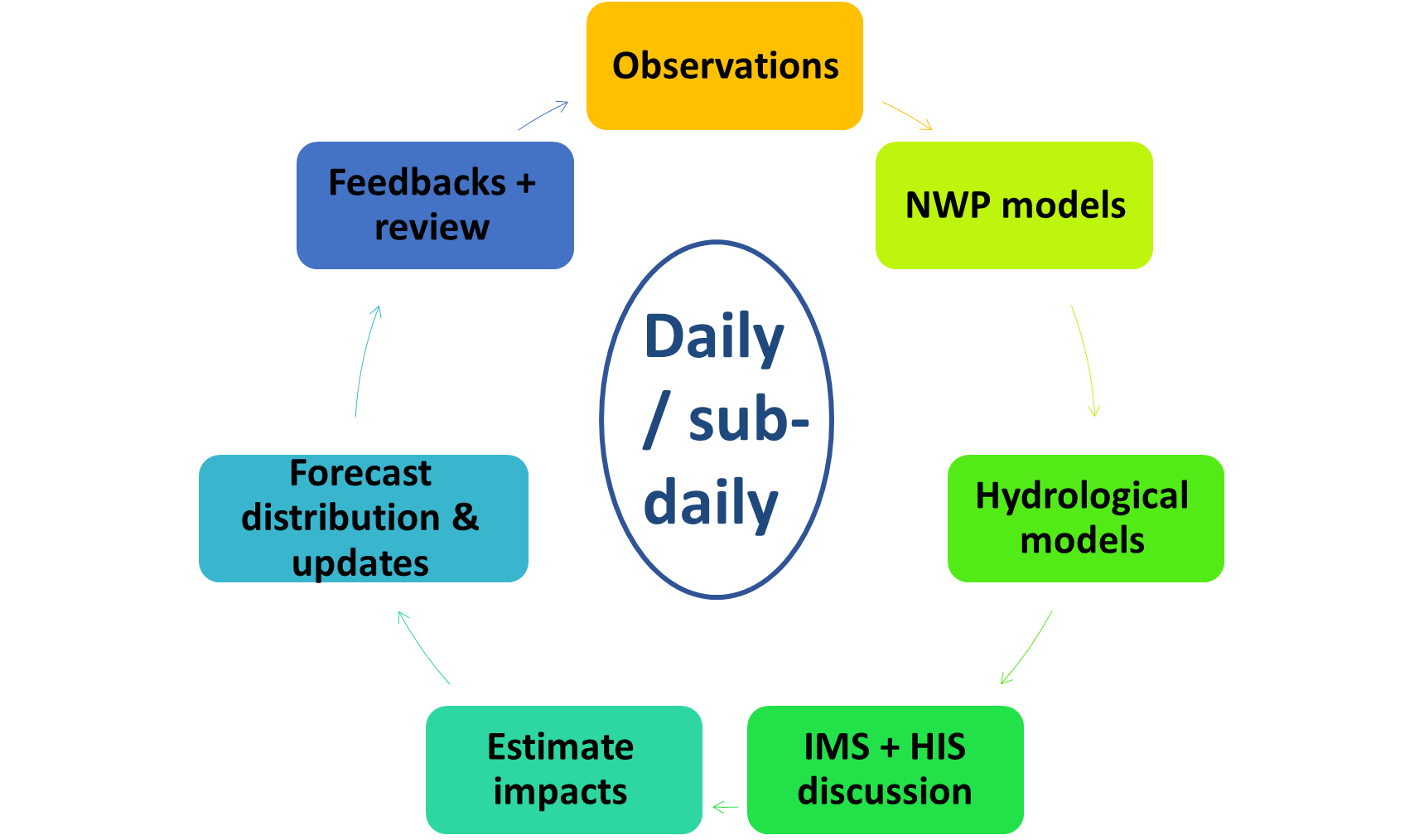 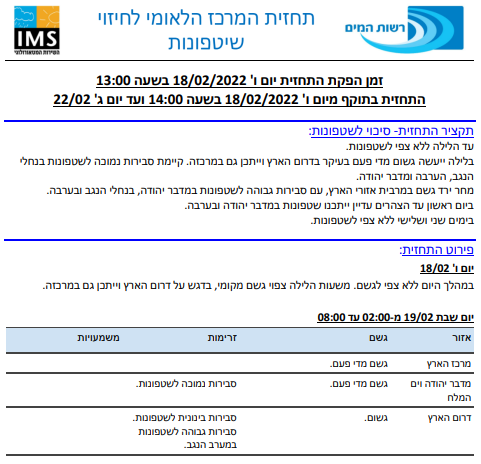 Forecast distribution & updates
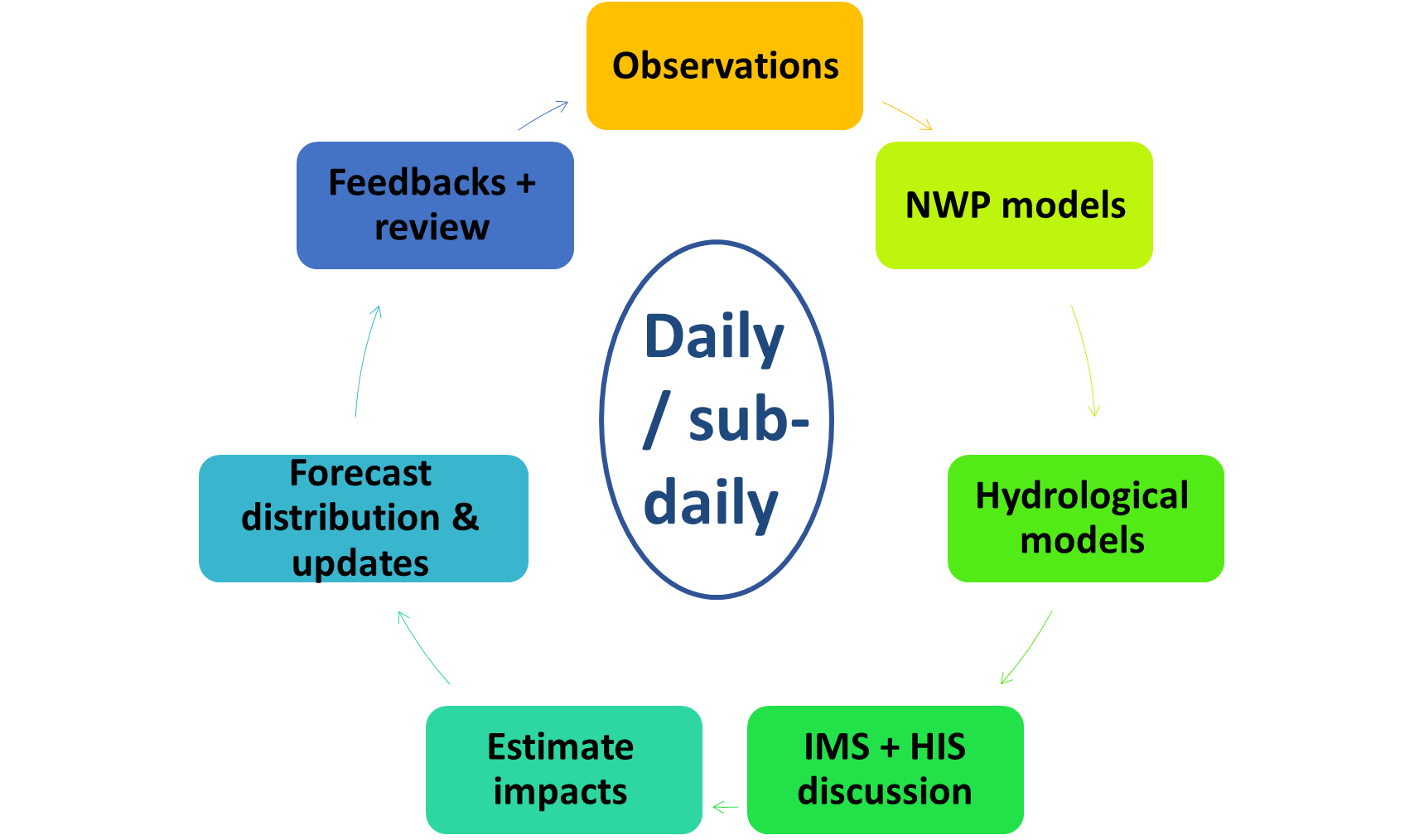 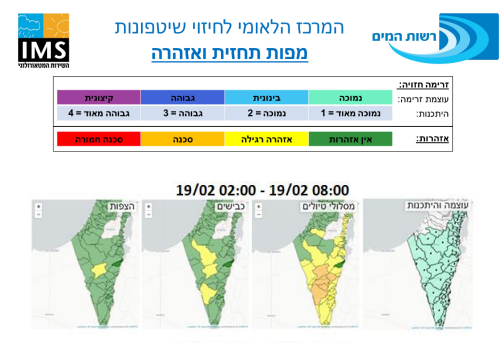 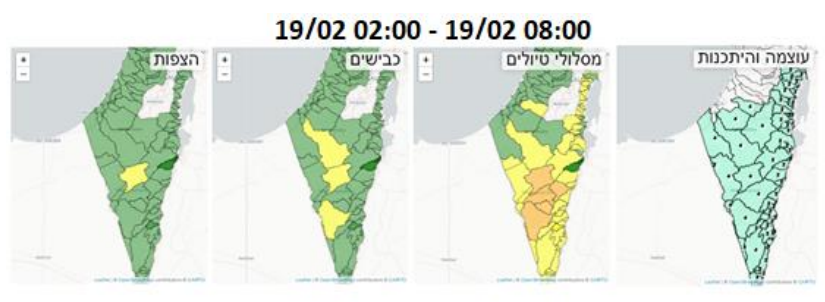 Forecast distribution & updates
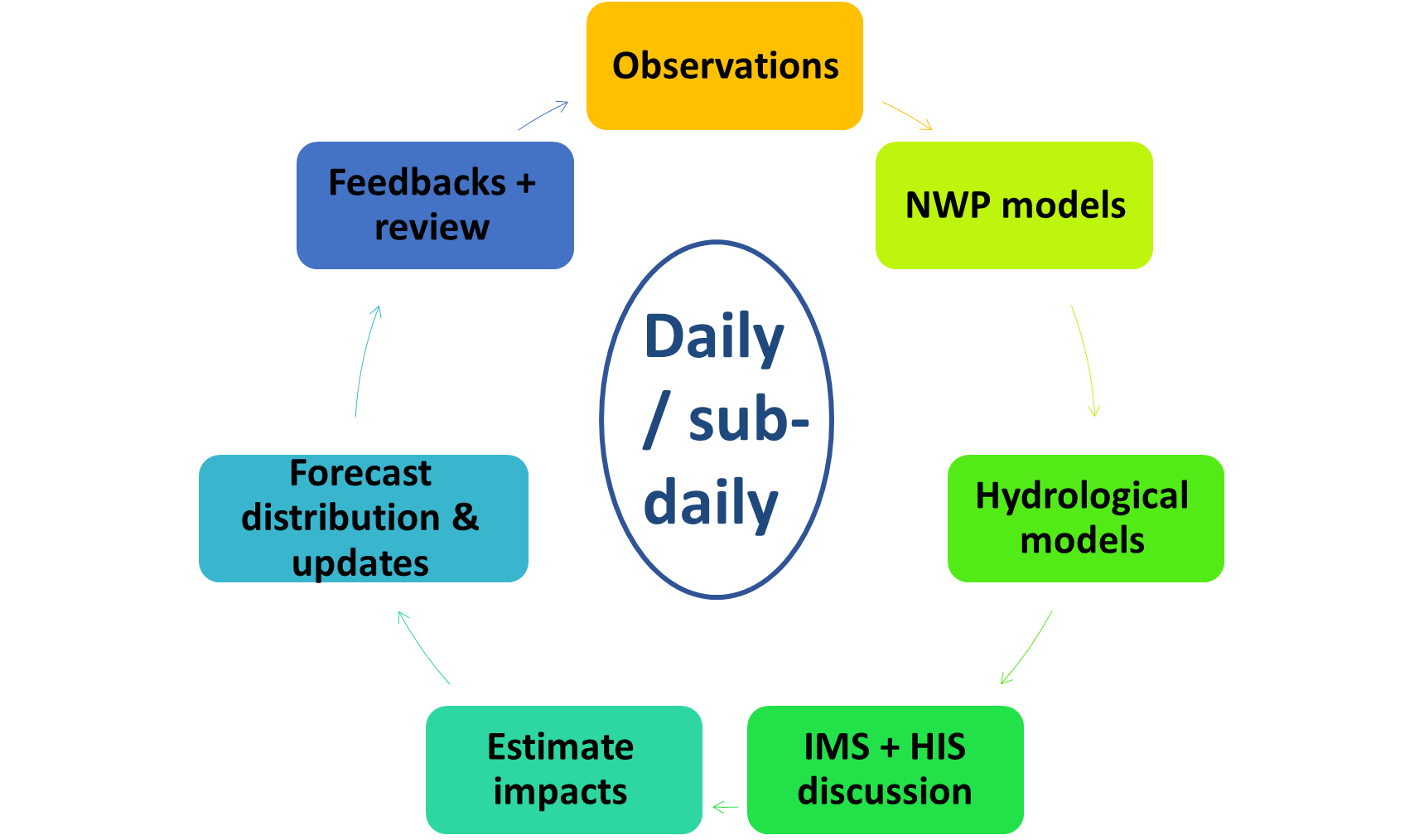 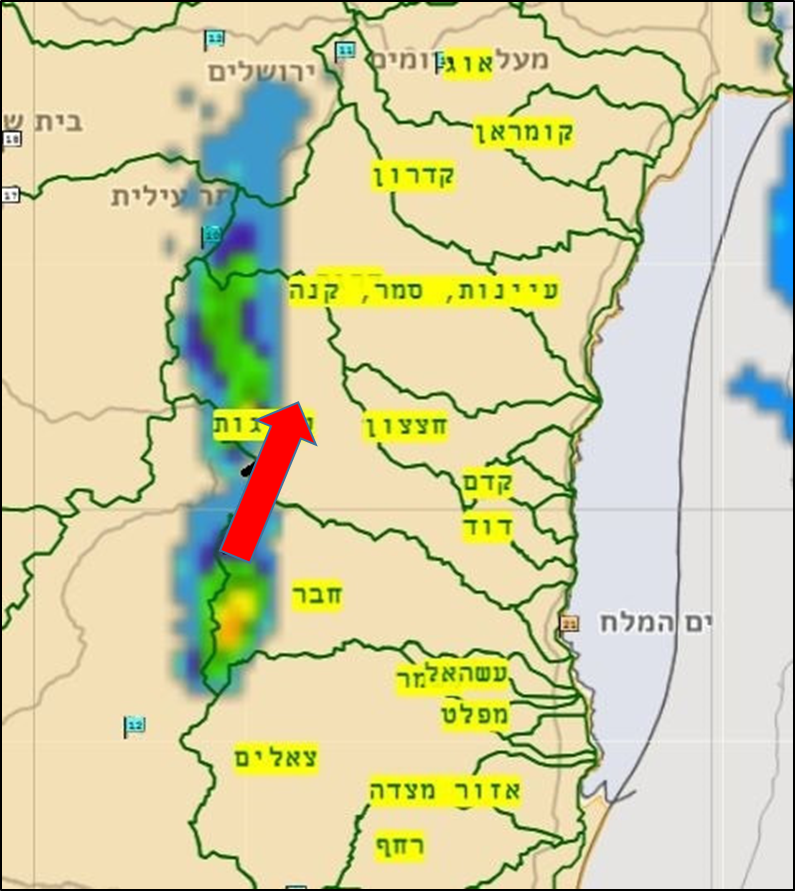 01/02/2022 13:33 
Intense rainfall over central dead-sea basins 
01/02/2022 15:33 
Alert: high water level was detected at Hever basin – flood is expected at road 90 within 20 minutes
Forecast distribution & updates
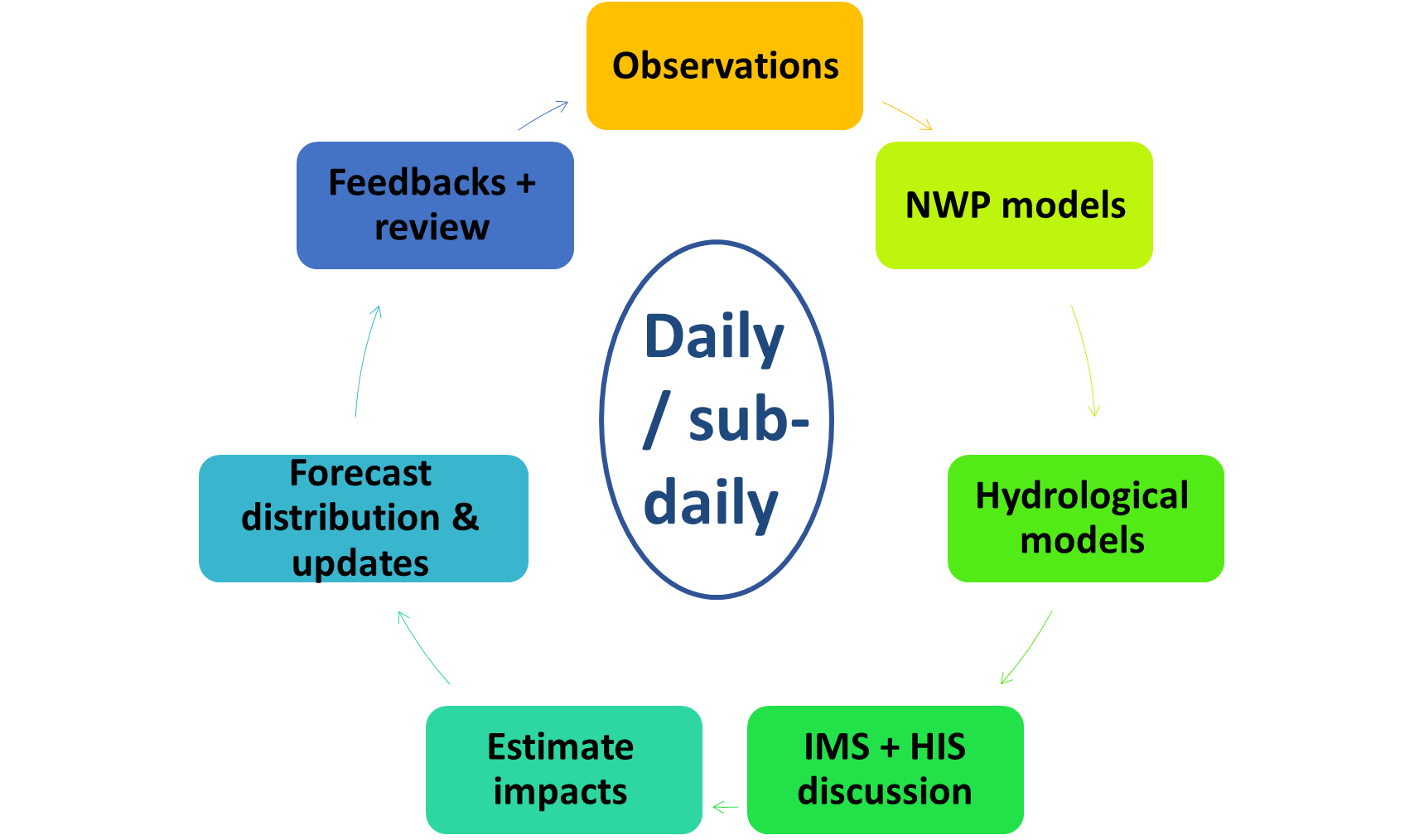 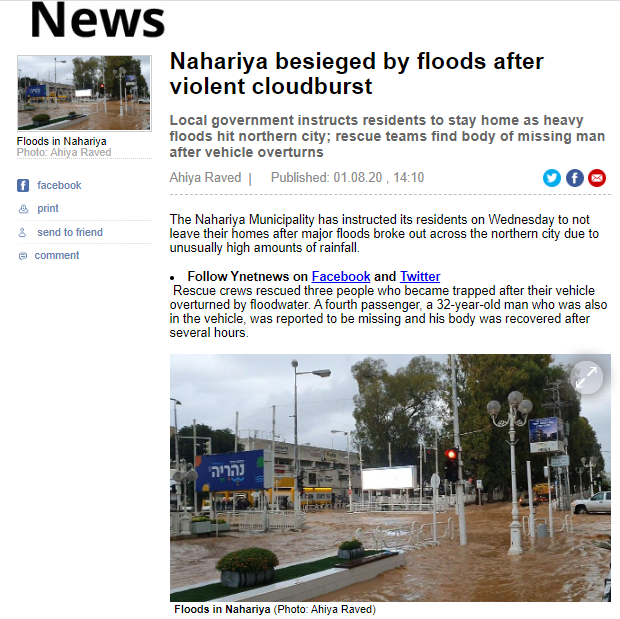 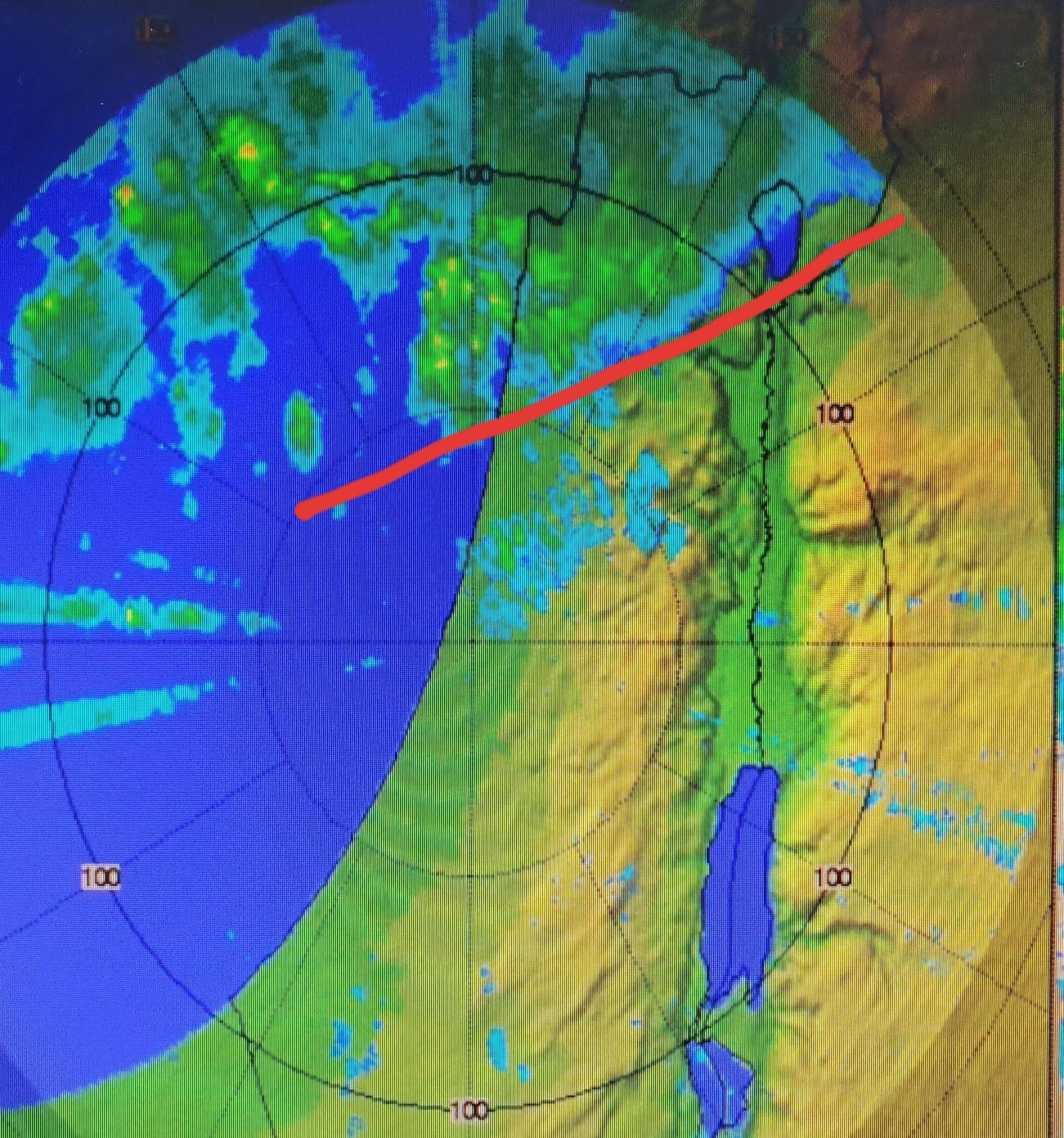 Wednesday 01.08.2020: 
07:30: Intense rainfall at the north (see attached figures)
09:30: Moderate stream flow was detected at the western Galilee and is expected to rise.
11:00: Steams flows are on the rise. Immediate flooding is expected in Nahariya 
12:30: Flooding in Nahariya
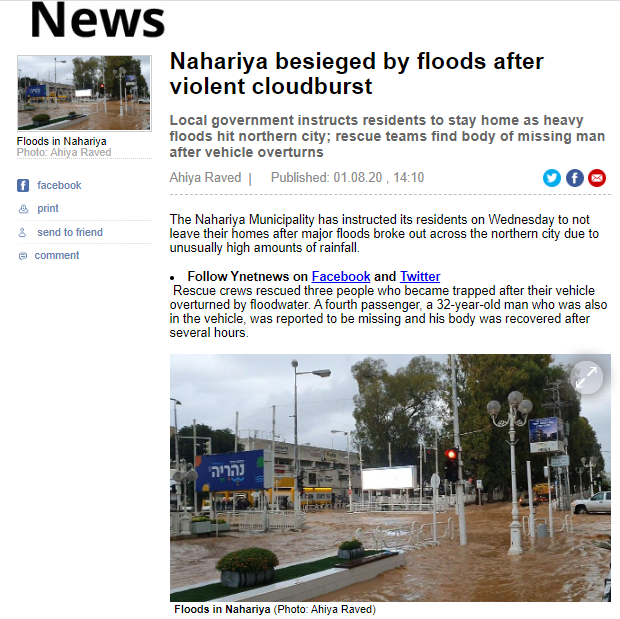 Forecast distribution & updates
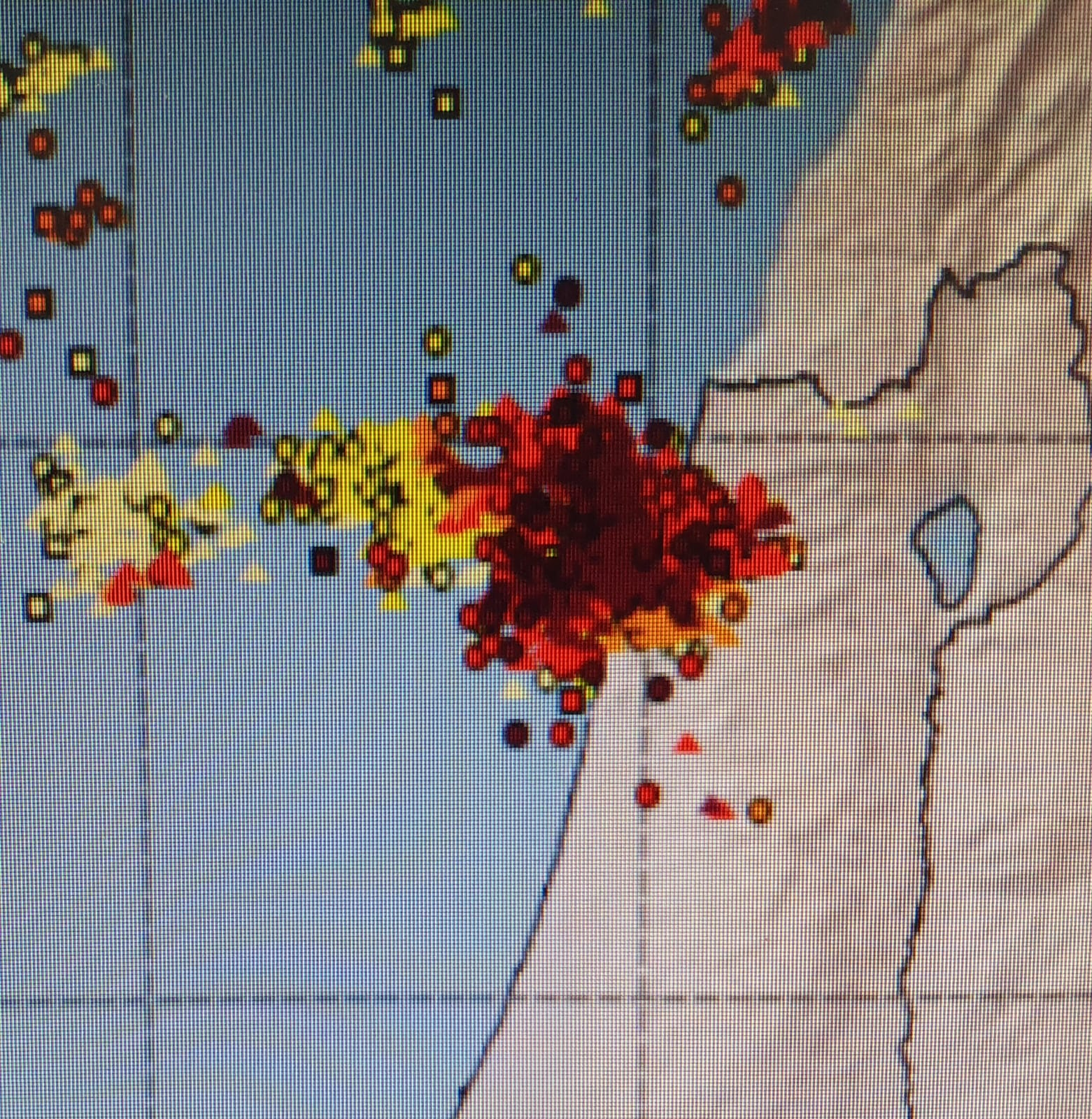 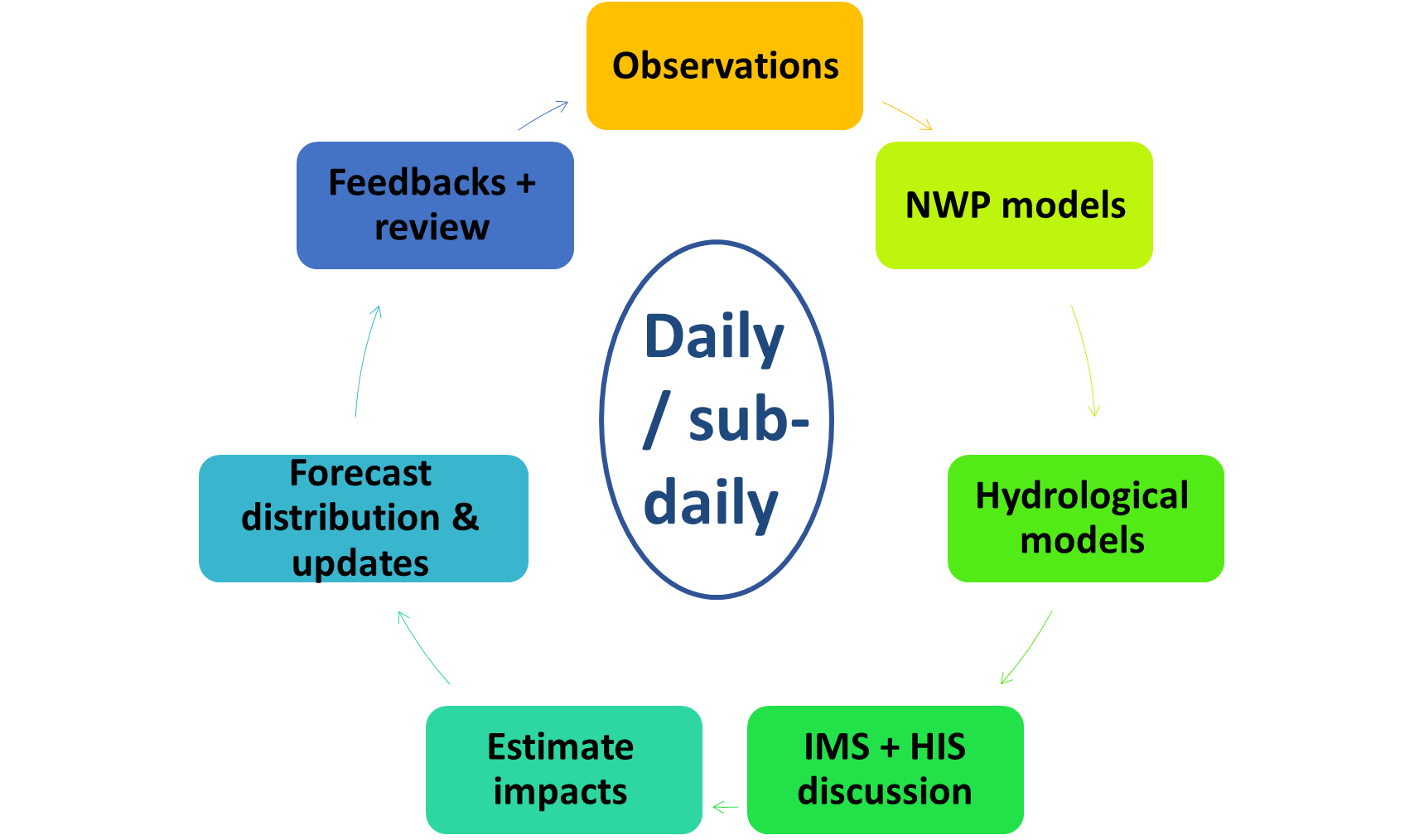 Feedbacks + review
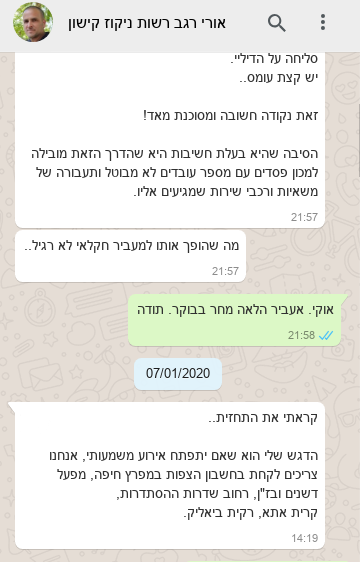 Report about current conditions from drainage authorities 
Feedbacks form the field
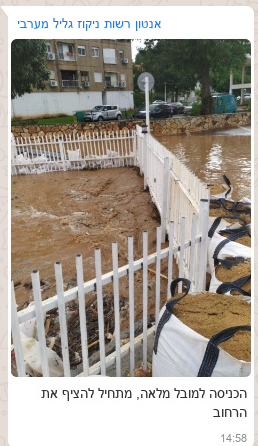 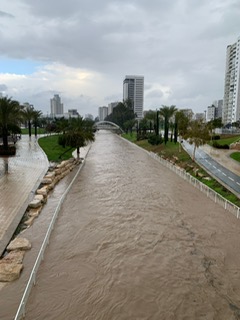 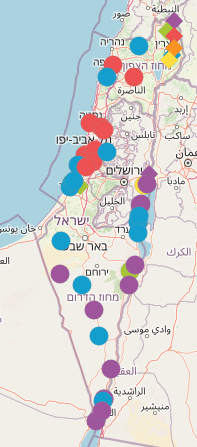 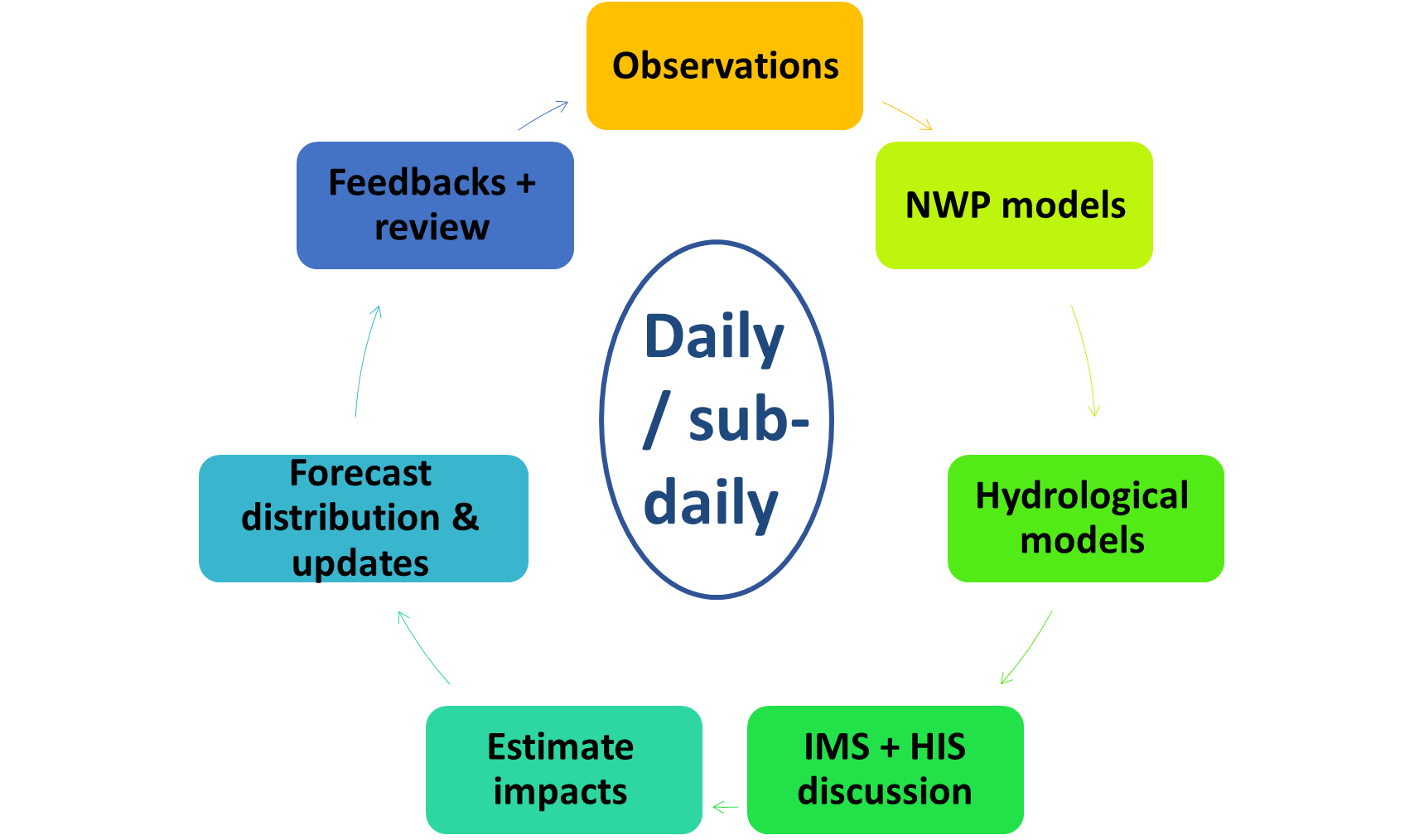 Feedbacks + review
Collect reports from media:




Collect reports from data other sources
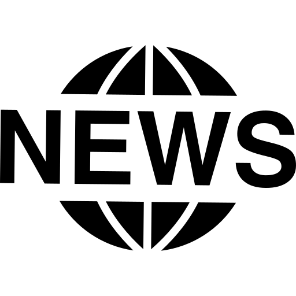 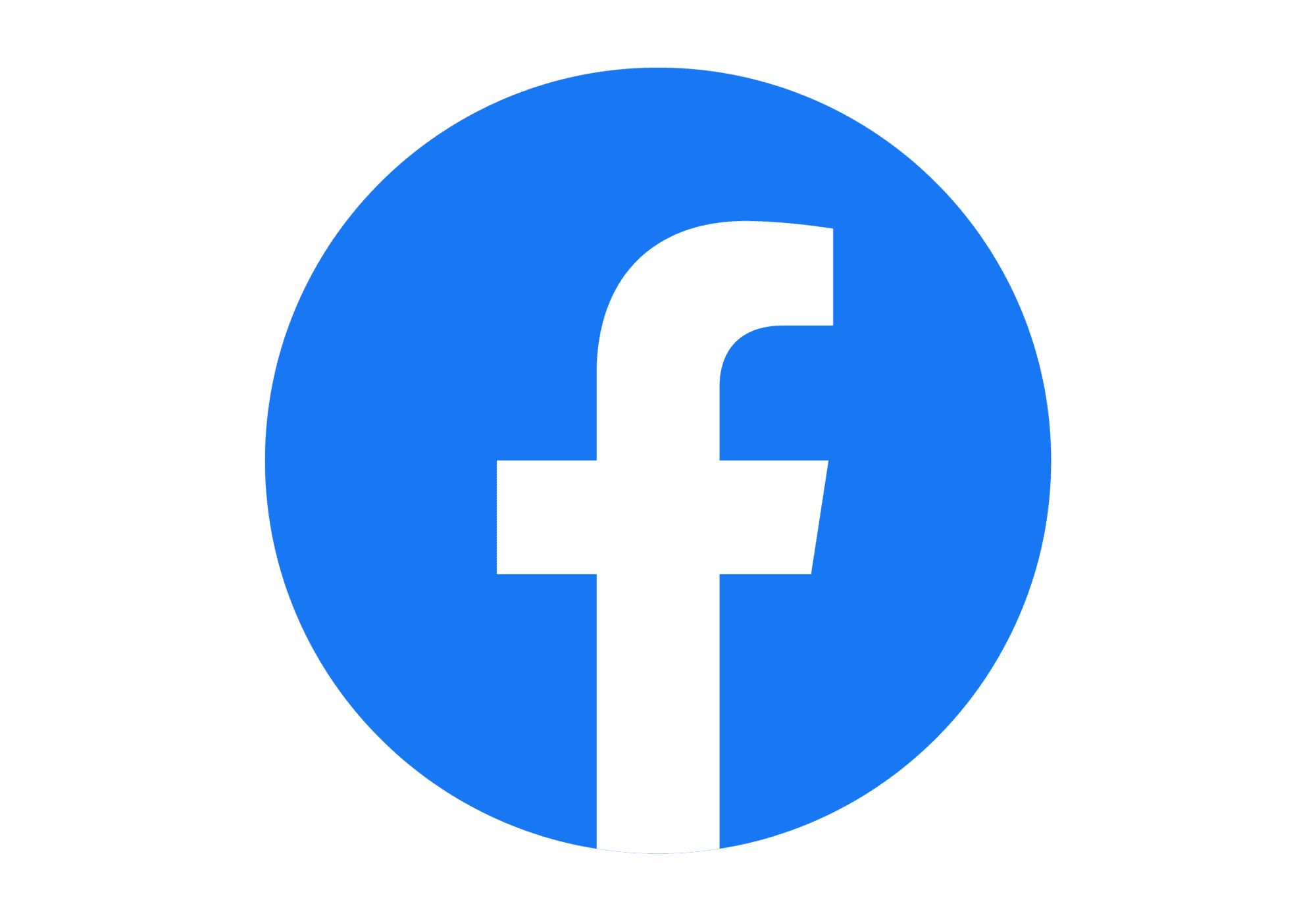 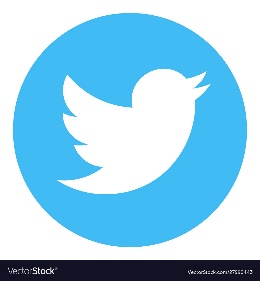 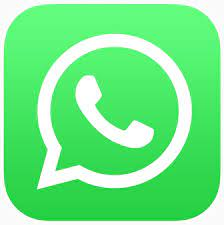 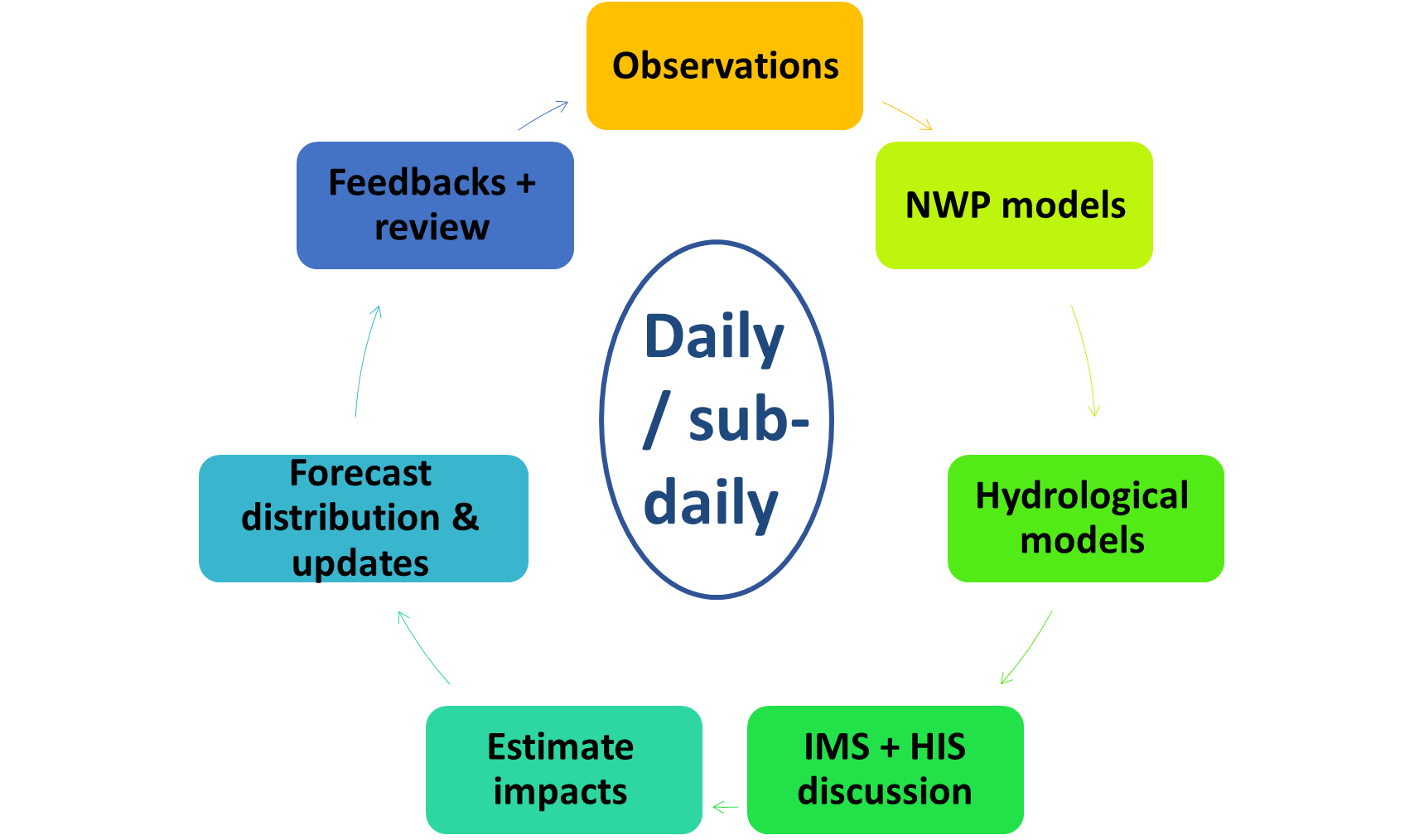 Feedbacks + review
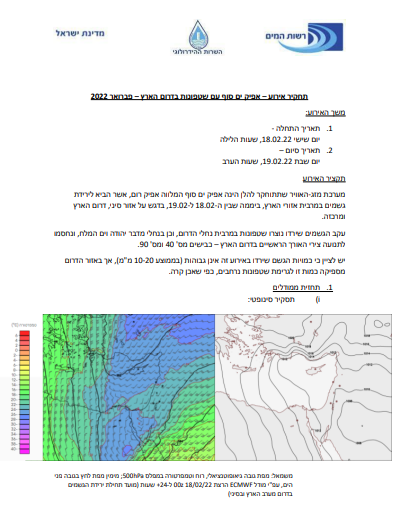 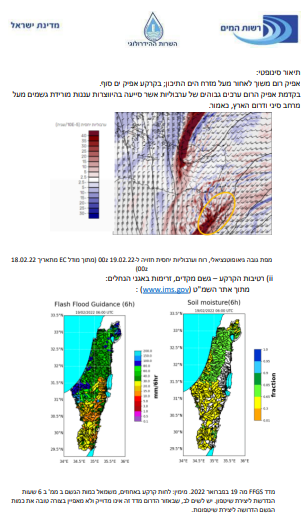 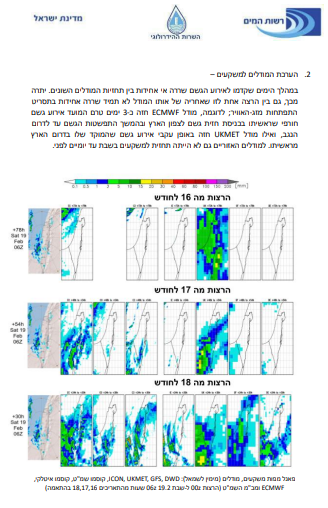 Event report
Draw conclusions and recommendations
Work plan, personal
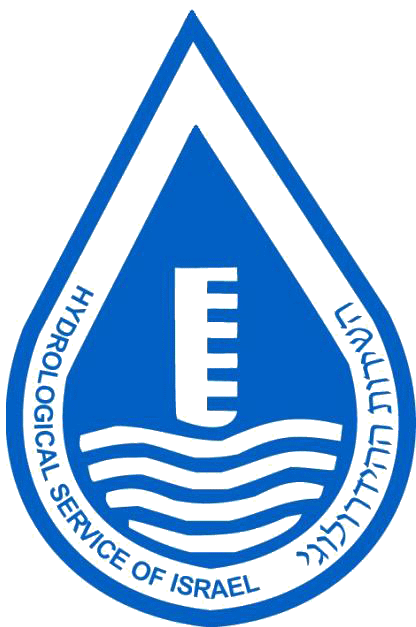 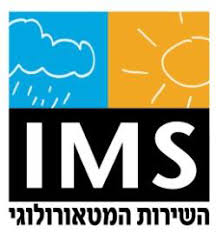 Recruit hydrological forecasters 
Recruit urban hydrology modeler
Recruit hydrological modelers
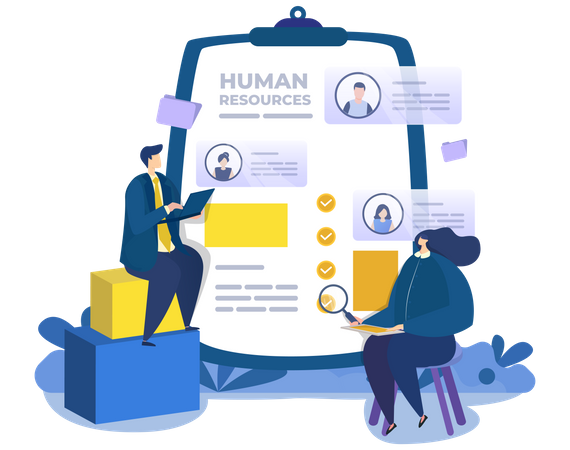 Work plan, hydrological models and tools
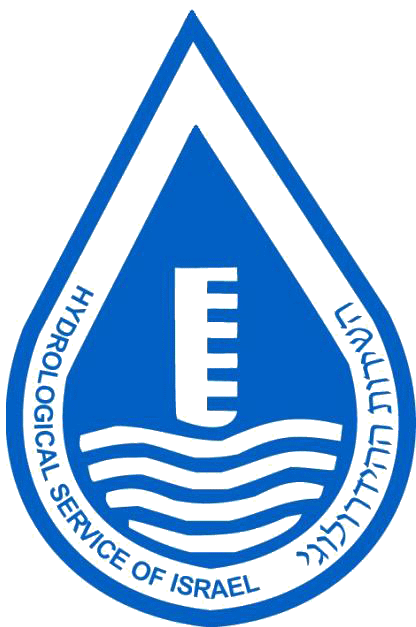 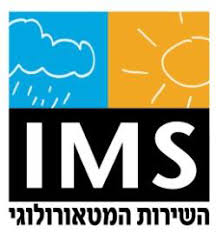 Apply data assimilation to HEC
Improve HYDRO
Moving to hydrological ensemble
Improve nowcasting or short-runs
Testing other models (GRP, HYPE…)
Strengthen collaboration with Efas
Calculate rainfall and discharge thresholds
Calculate flood response times
Map flood plains and hazards
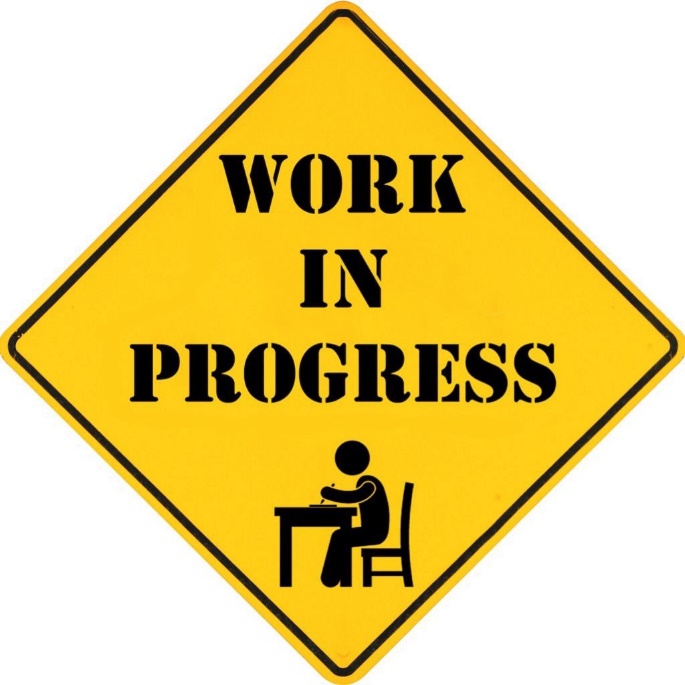 Work plan, forecast dissemination and tools
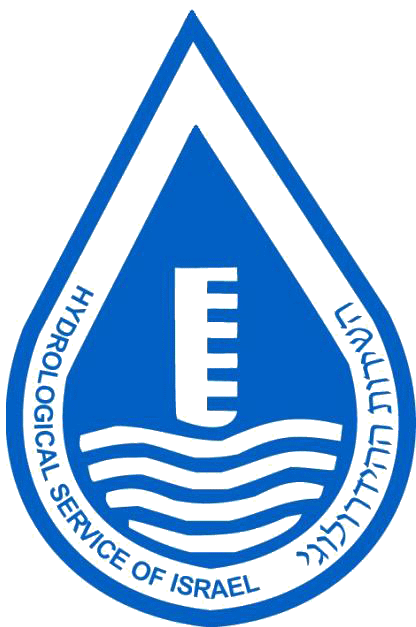 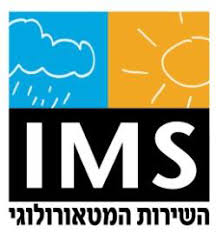 Public forecast dissemination on the IMS web-site 
Build civil protection forces user interface 
Forecasts 
Warnings 
Updates
Feedbacks
Improve forecaster user interface
Improved model presentation
Auto warnings and alerts
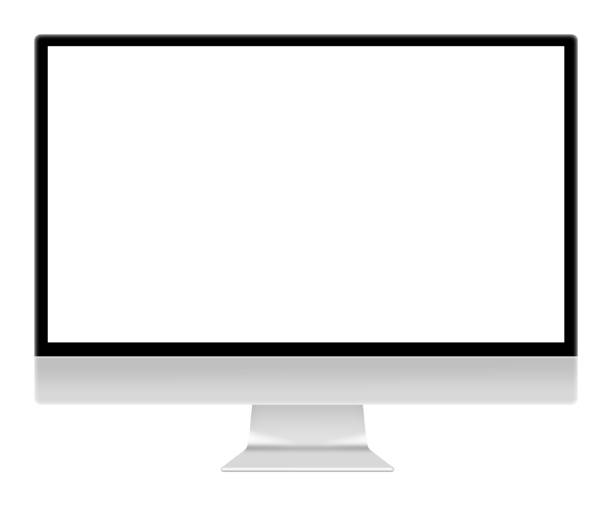 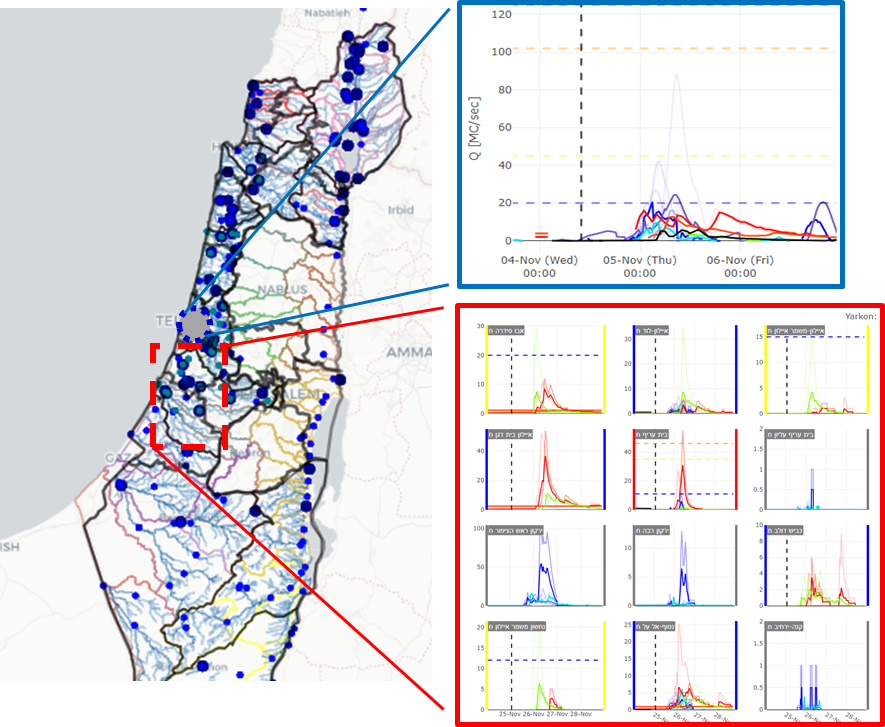 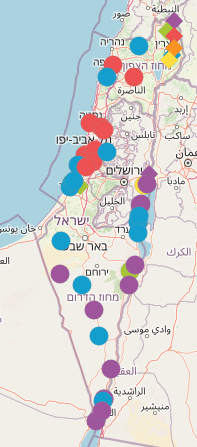 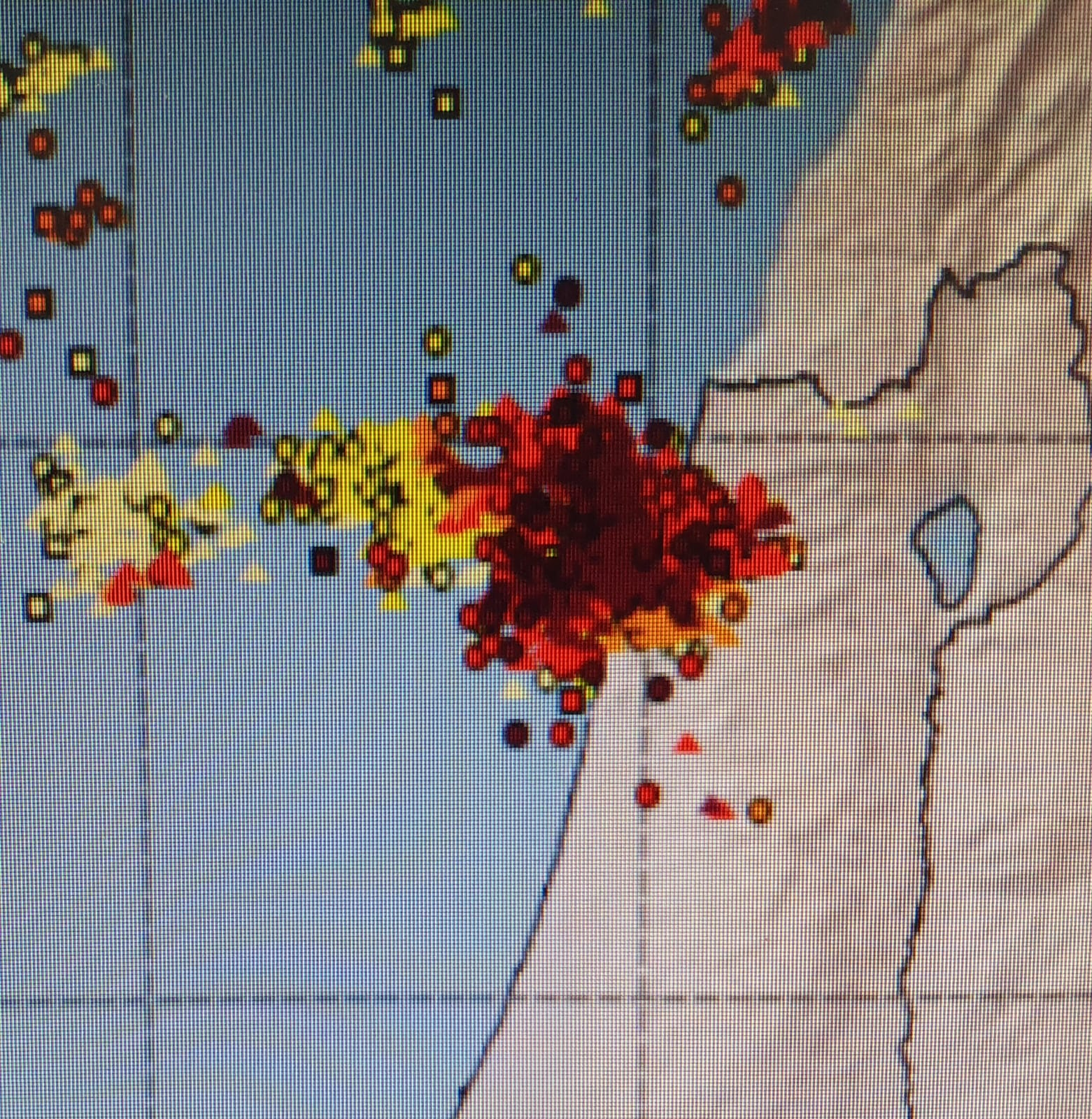 Work plan, urban pluvial flooding
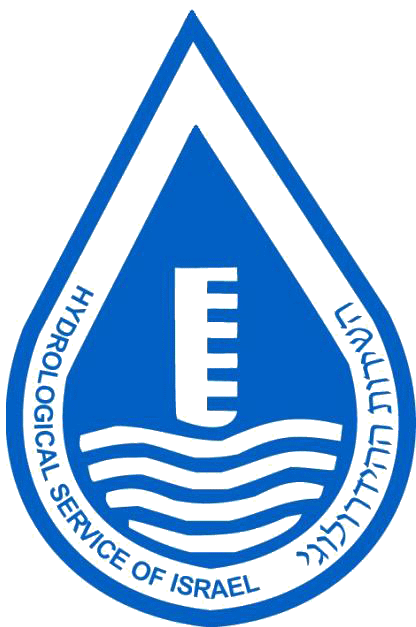 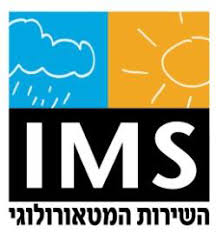 Literature review + urban flood forecasting centers and tools review
Map hazards and flood sensitives regions with the municipalities
Semi-auto alerts and warnings 
Adopt and apply models and tools
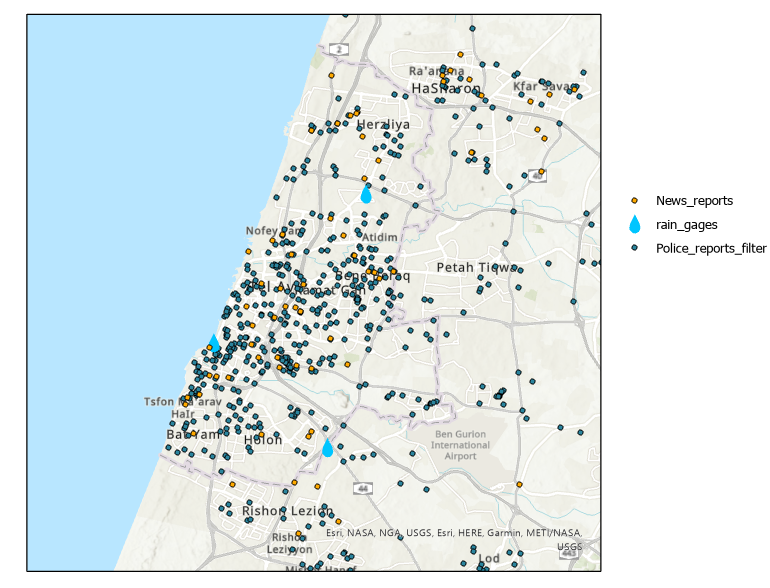 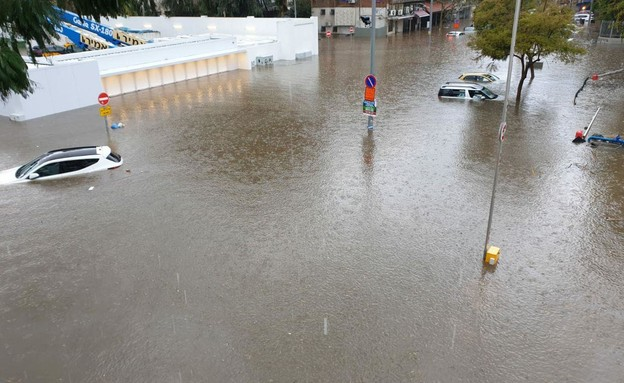 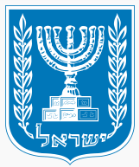 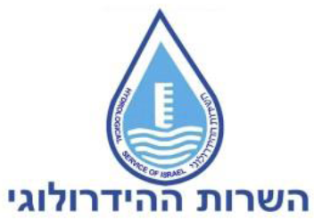 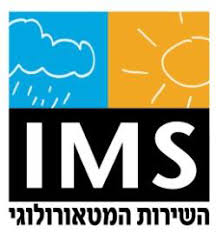 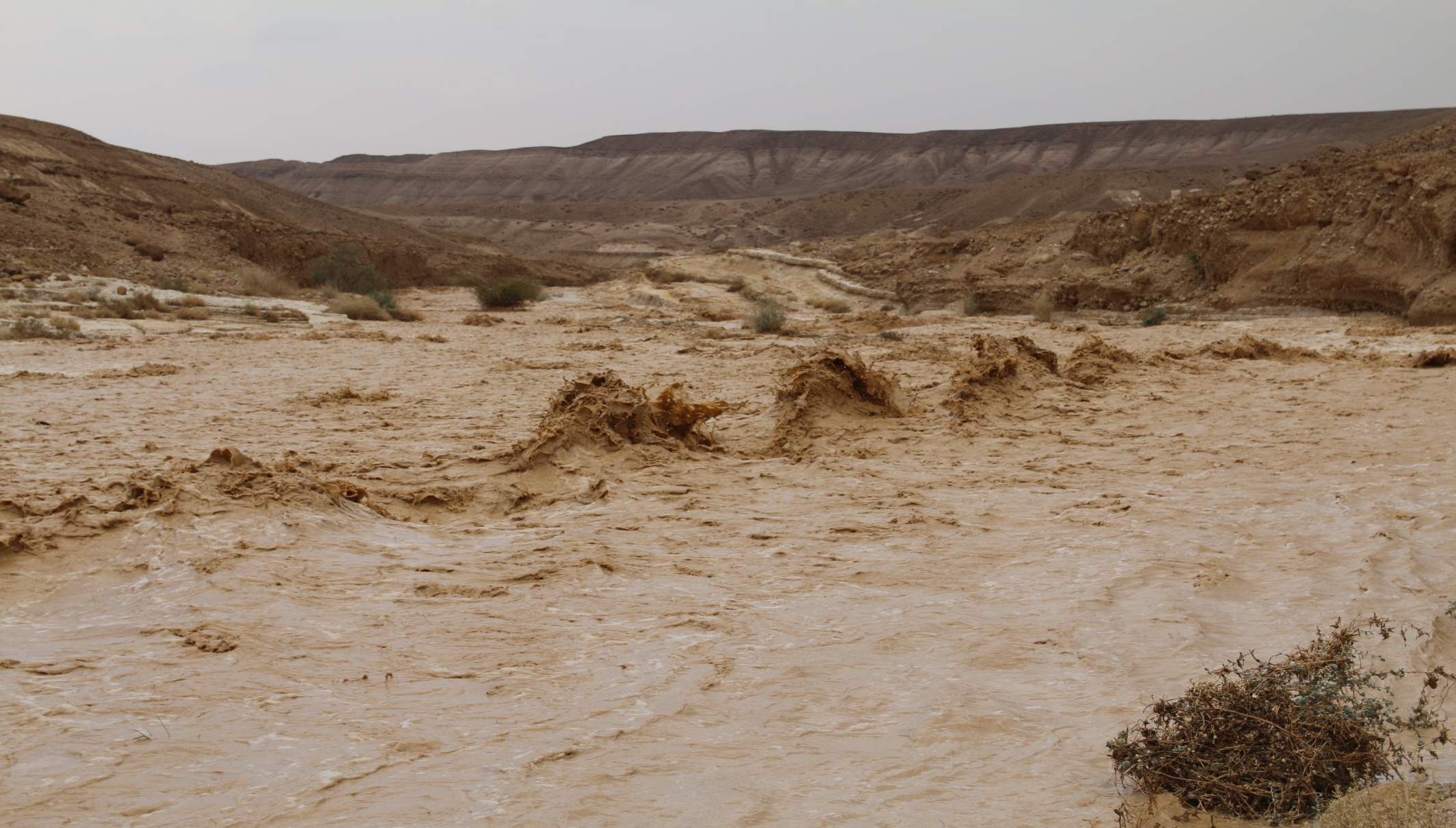 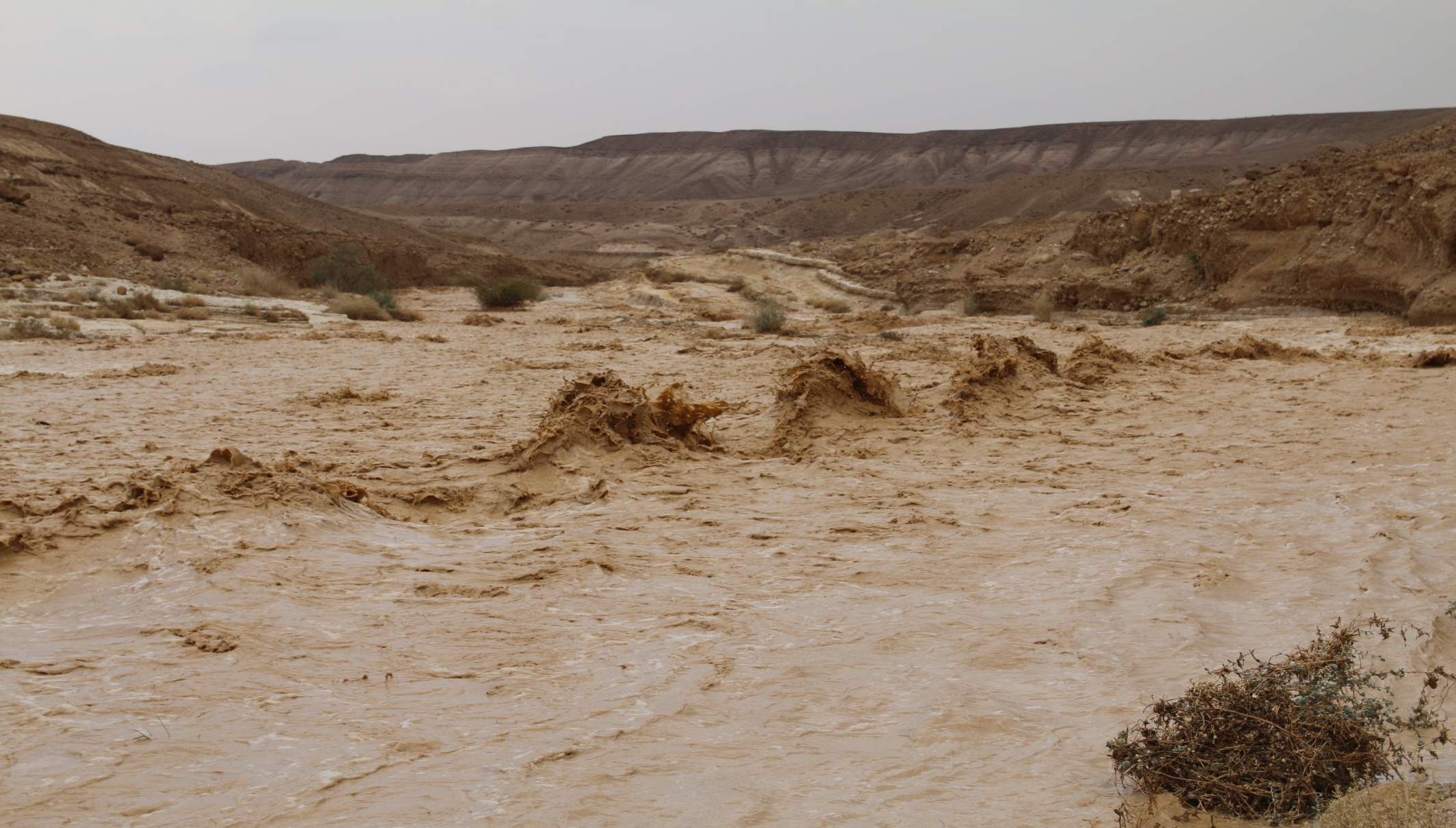 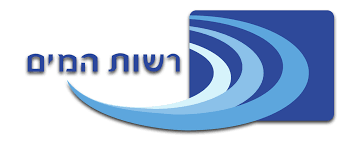 Water Authority